IPEFH BICENTENARIO
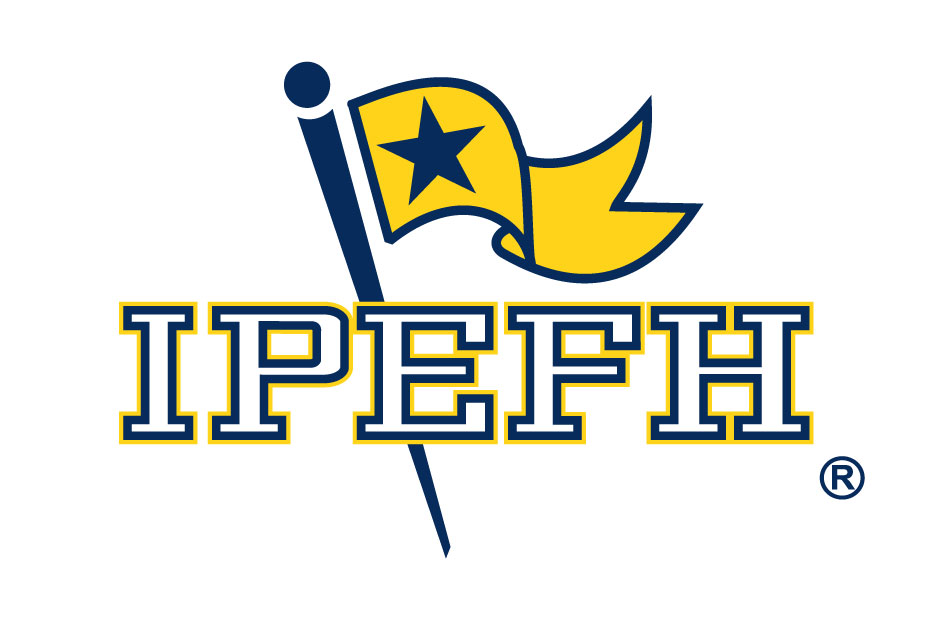 Equipo: 5                                              Clave: 6976

MATEMÁTICAS A DISTANCIA
MATEMÁTICAS A DISTANCIA
INTEGRANTES DE EQUIPO: 

BRENDA VANIA GOMEZ LEON TREJO 
INFORMATICA 

MARIO VAZQUEZ GAYTAN 
CONTABILIDAD / MATEMATICAS IV

MARCOS HERNANDEZ MARTINEZ 
MATEMATICAS
LA PLANEACION DE ESTE PROYECTO SE PRETENDE FINALIZAR AL TERMINO DEL CICLO ESCOLAR 2017-2018, PARA PODER LLEVARLO A CABO EN LA PRIMERA MITAD DEL CICLO ESCOLAR 2018-2019, EN CASO DE QUE SEA FUNCIONAL SE FINALIZARA HASTA TERMINAR CLASES SEGÚN CALENDARIO DE ENP.
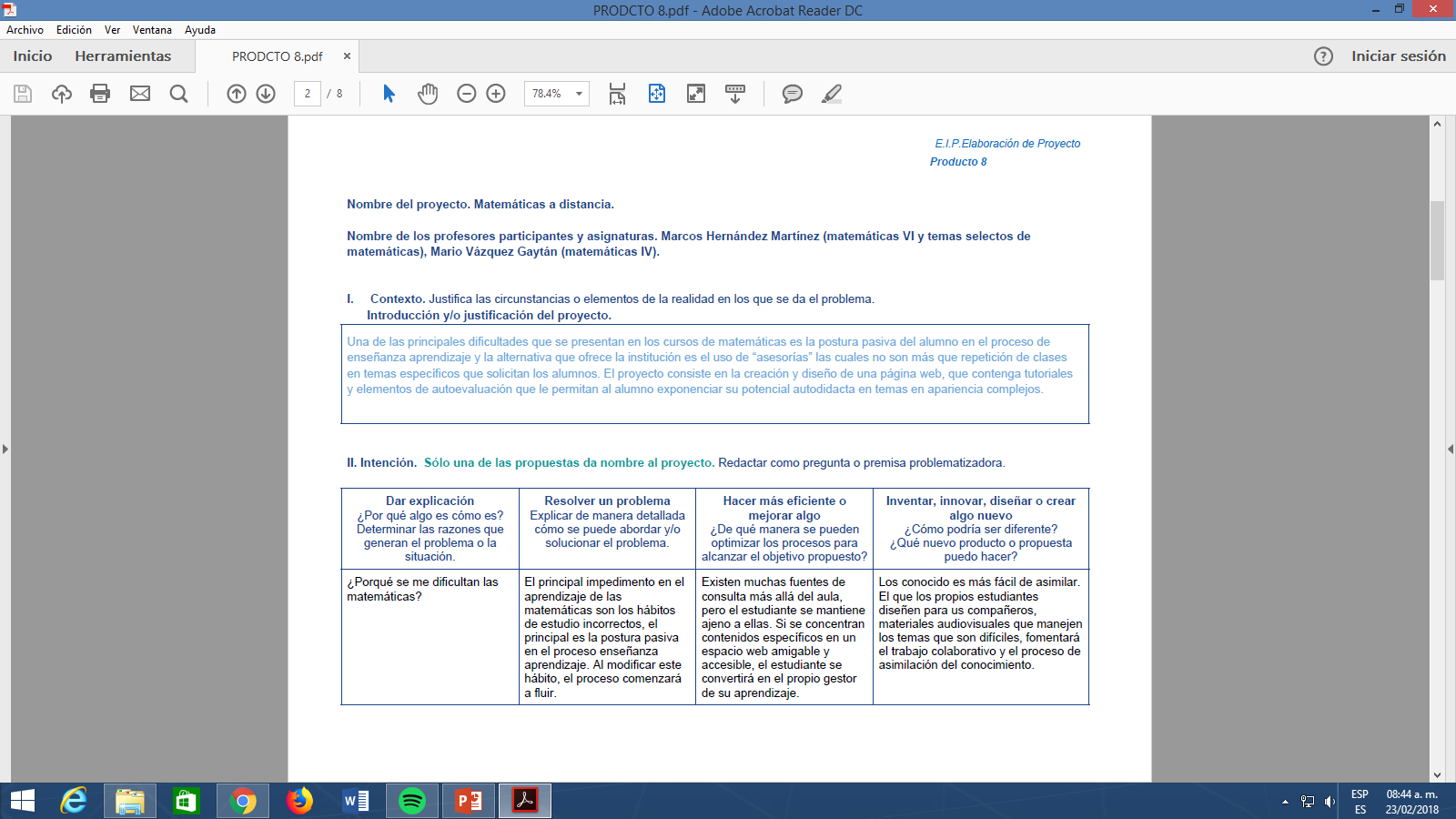 Índice
C.A.I.A.C. Conclusiones Generales 
Fotografías de primer sesión 
Fotografía de Organizador gráfico
Introducción o justificación del proyecto 
Objetivo general del proyecto 
Objetivo o propósito de cada asignatura 
Pregunta/s generadora/s 
Temas y productos propuestos 
Planeación general 
Planeación día a día
Seguimiento 
Evaluación 
Reflexión. Grupo interdisciplinario 
Organizador gráfico. Preguntas esenciales 
Organizador gráfico. Proceso de Indagación   
E) A.M.E. General 
G) E.I.P. Resumen 
H) E.I.P. Elaboración de Proyecto 
Evaluación. Tipos, herramientas de aprendizaje 
Evaluación. Formatos. 
Infografía 
Reflexiones
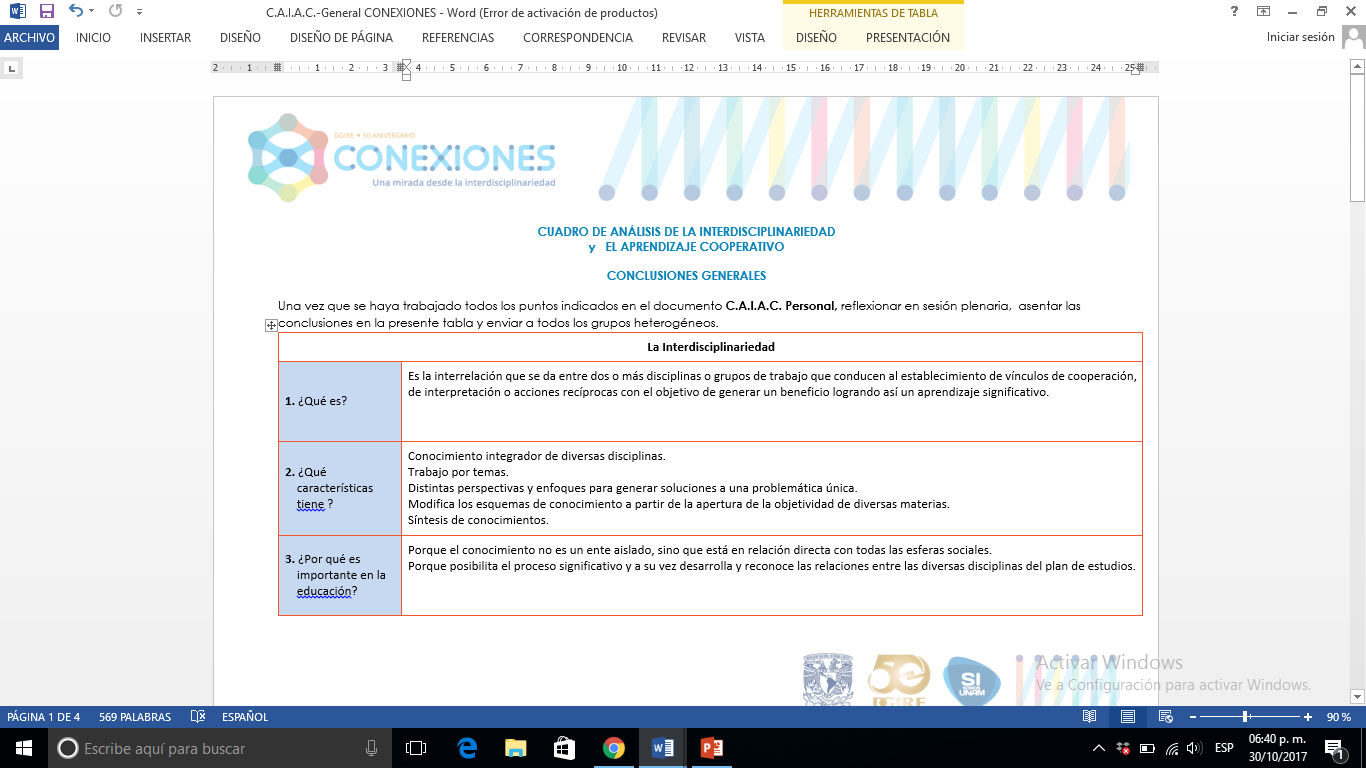 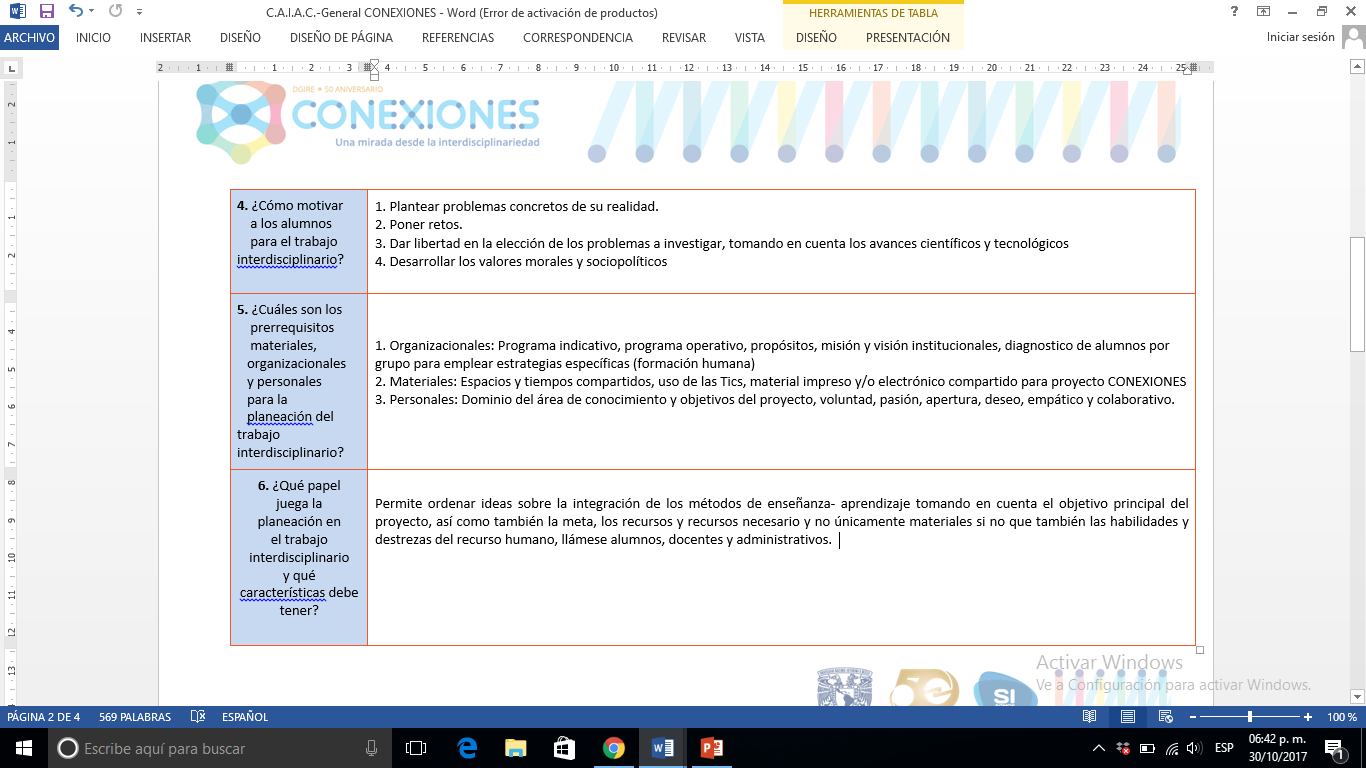 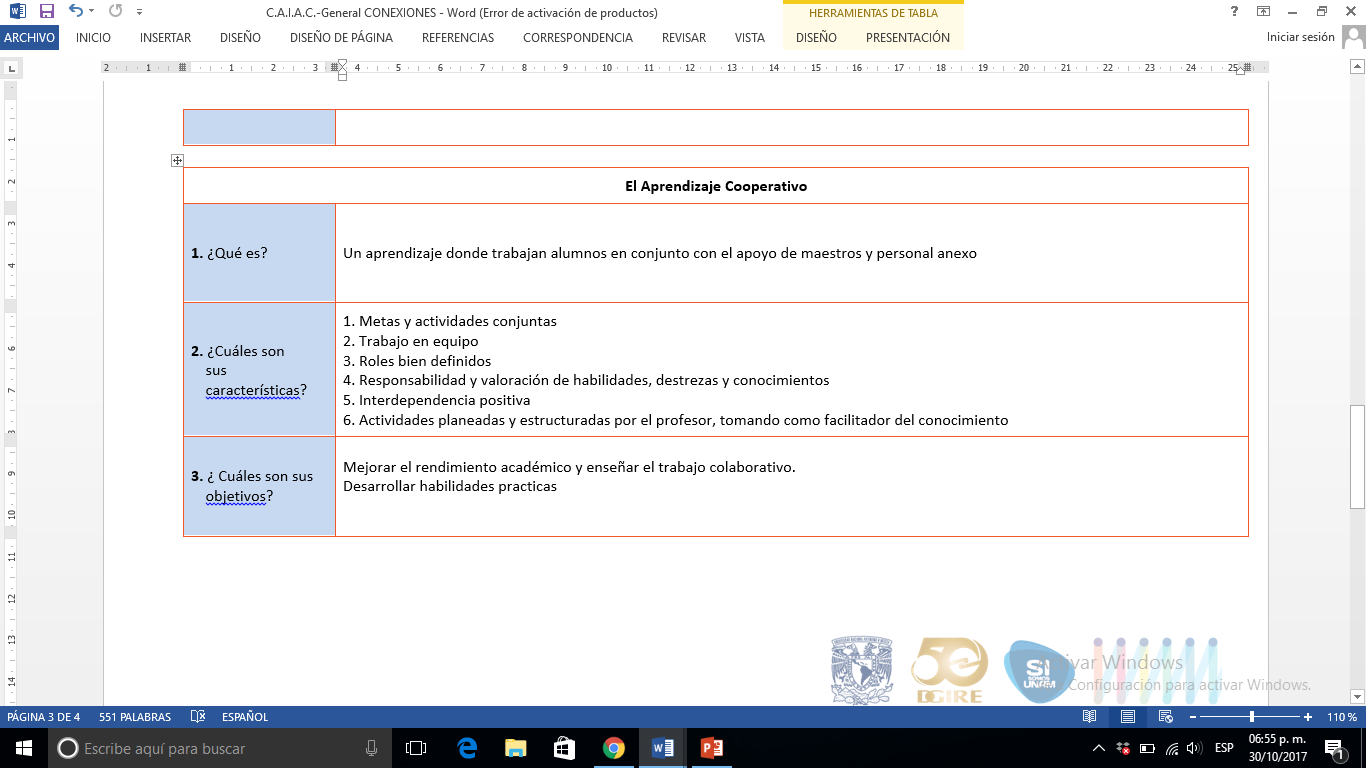 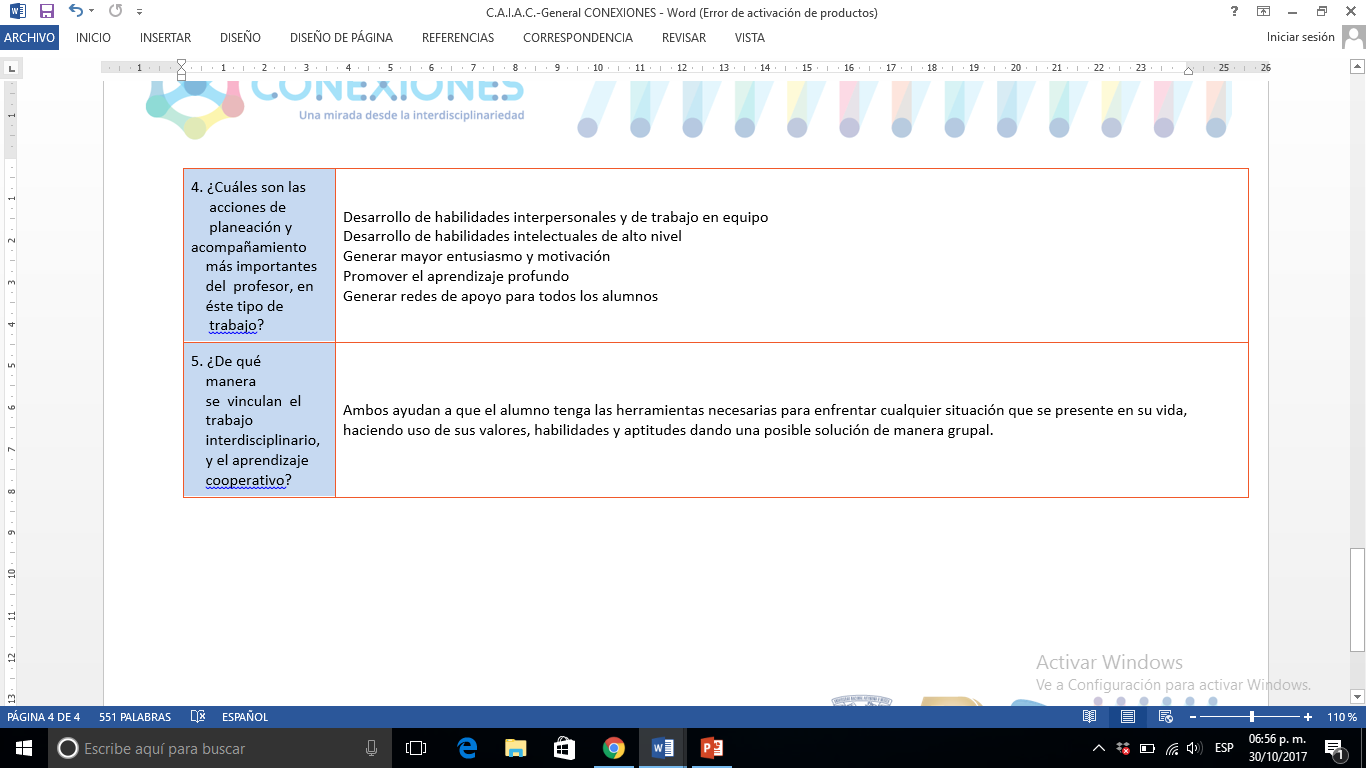 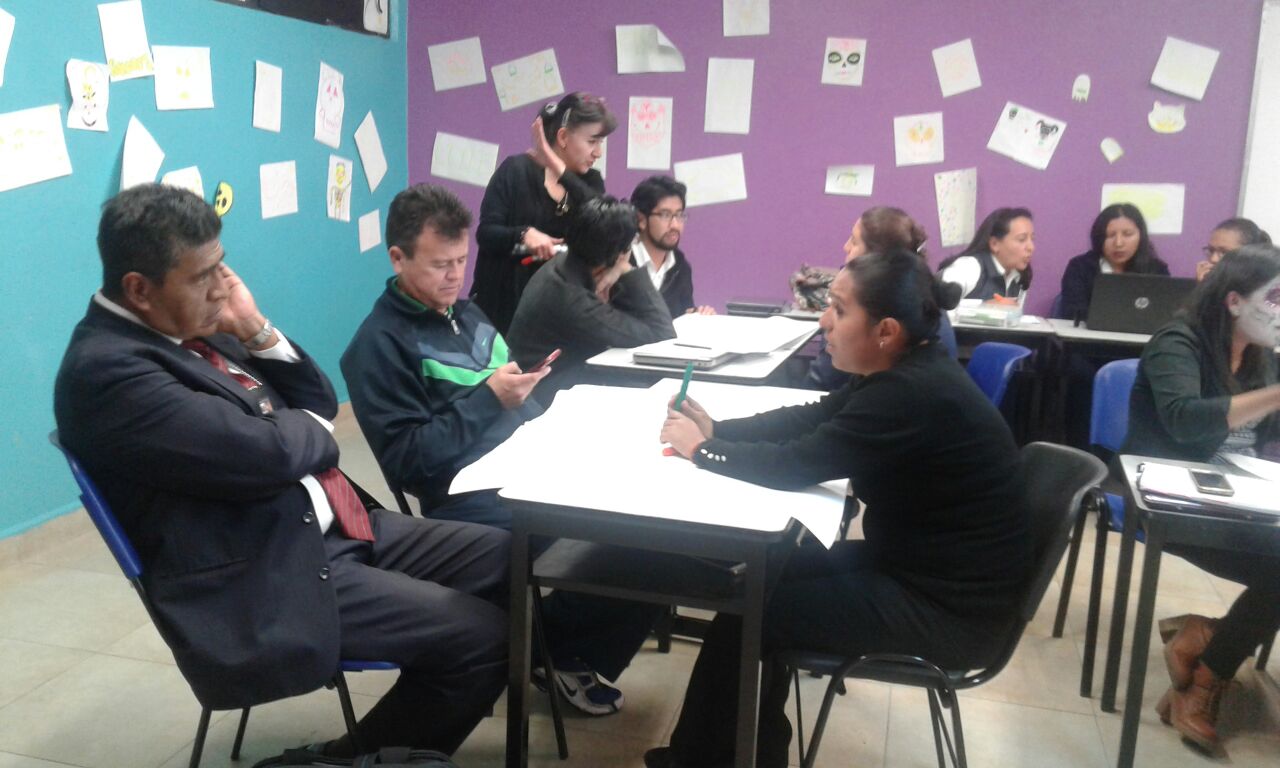 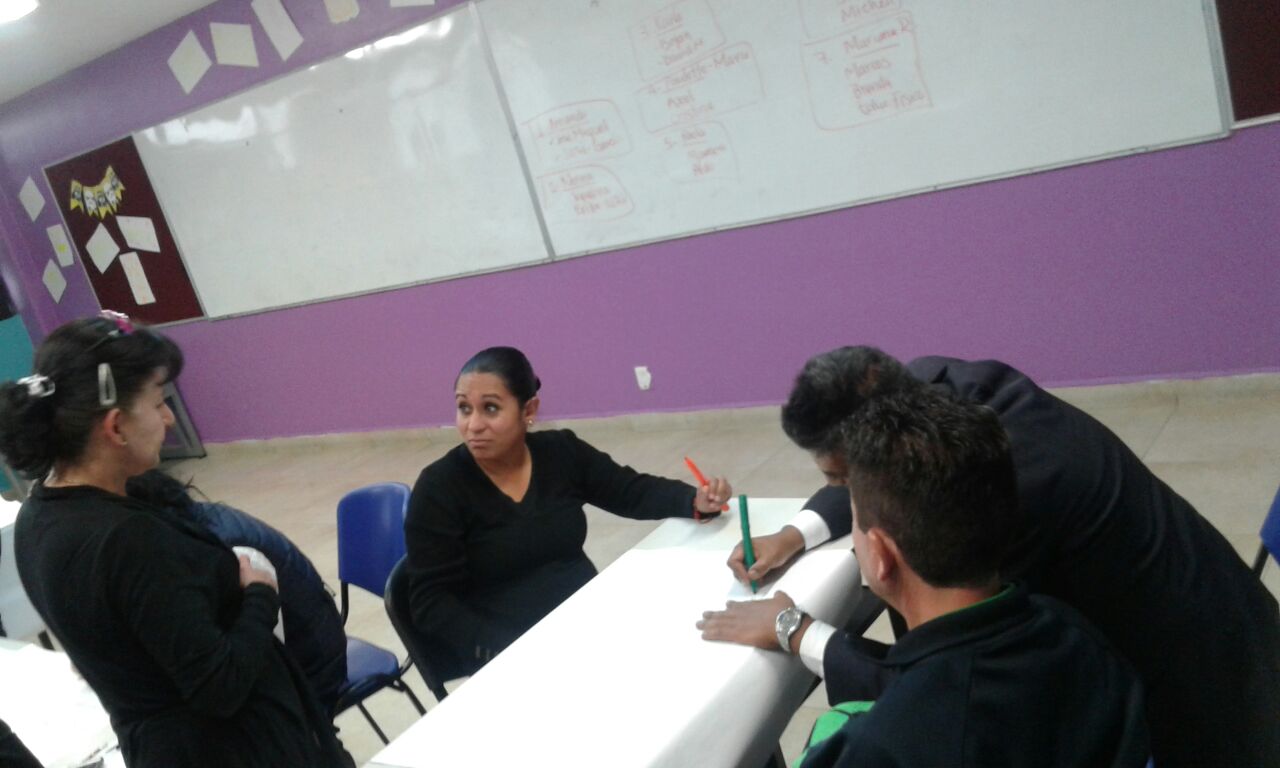 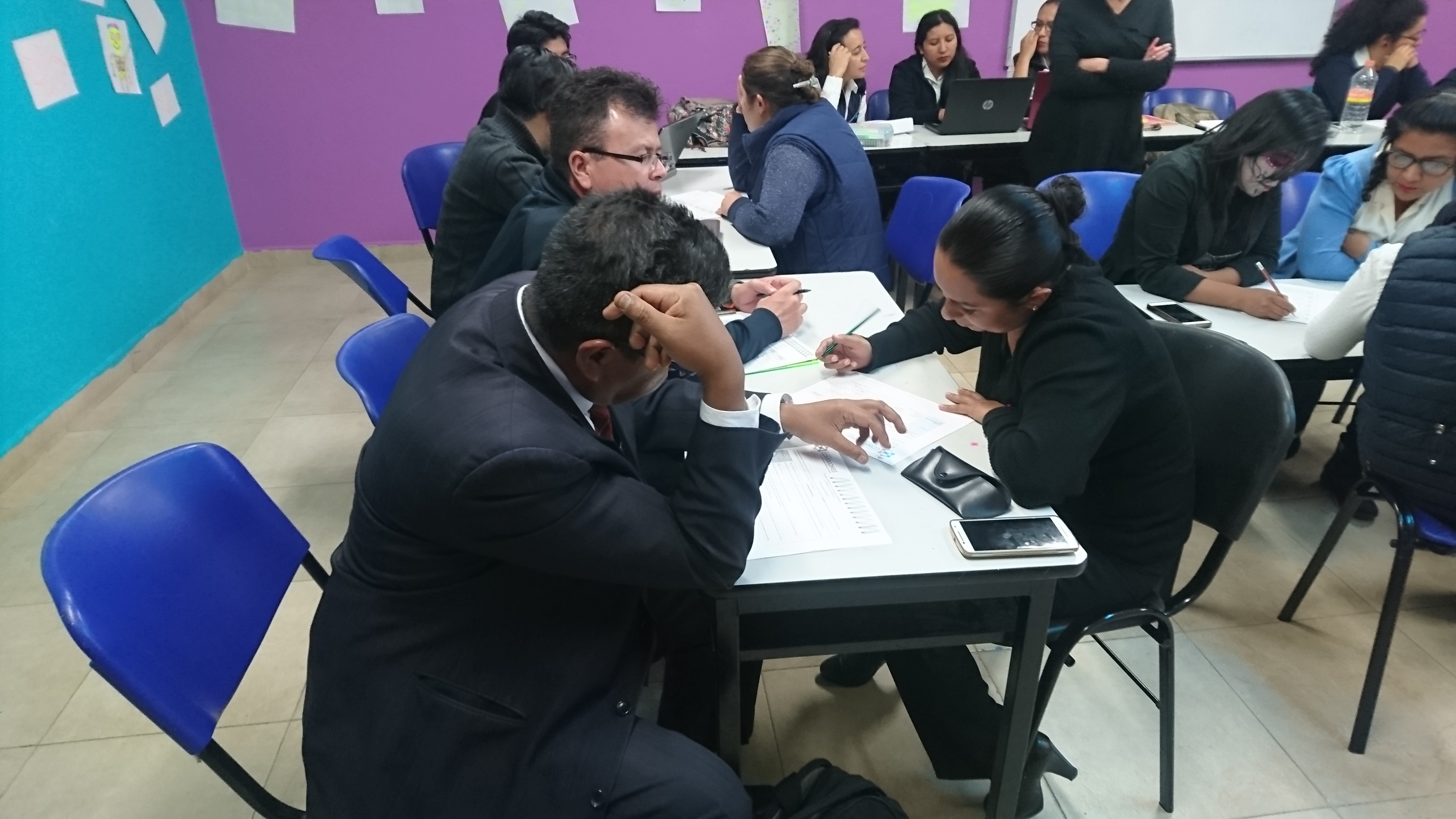 1º propuesta de trabajo
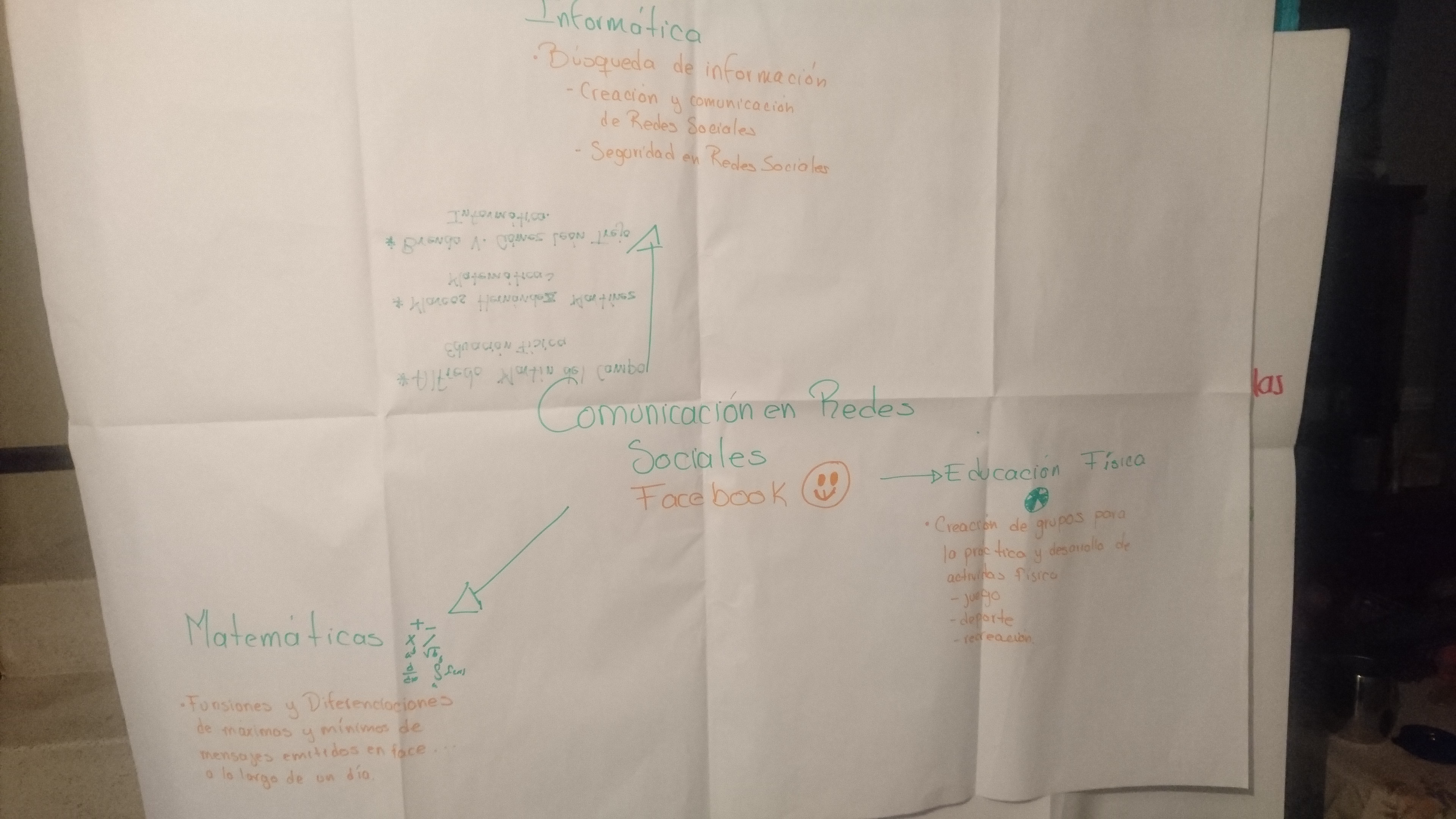 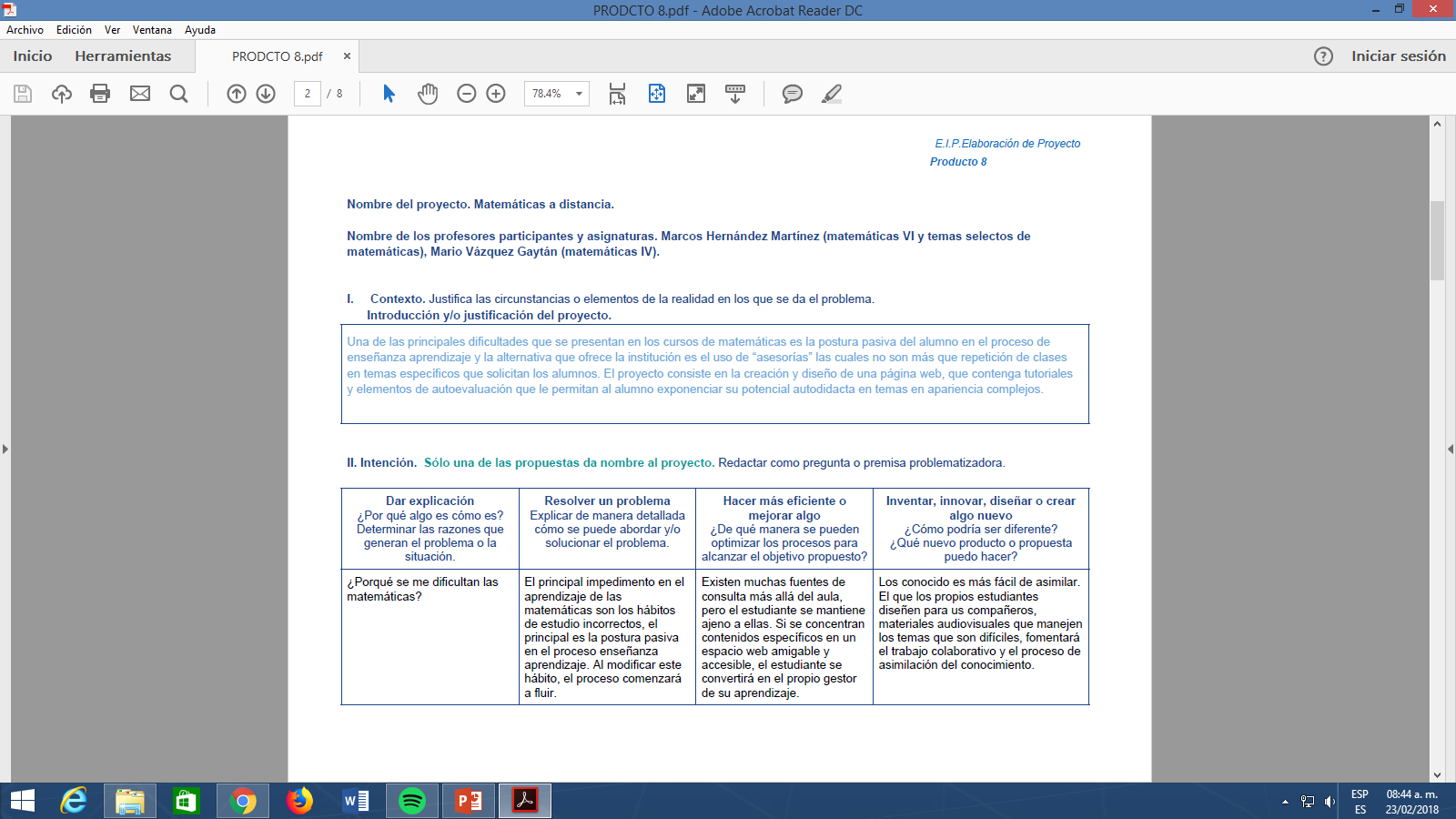 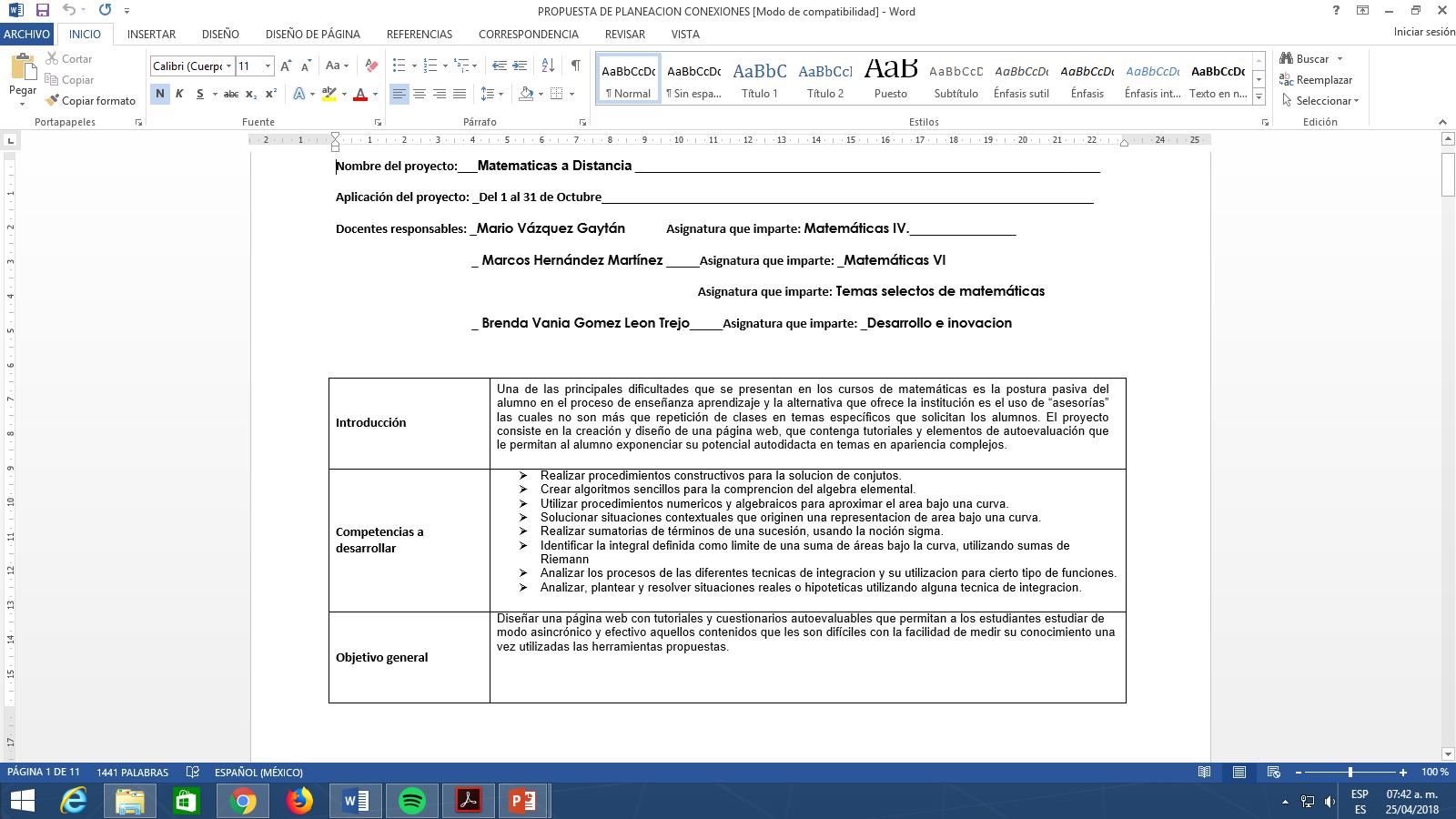 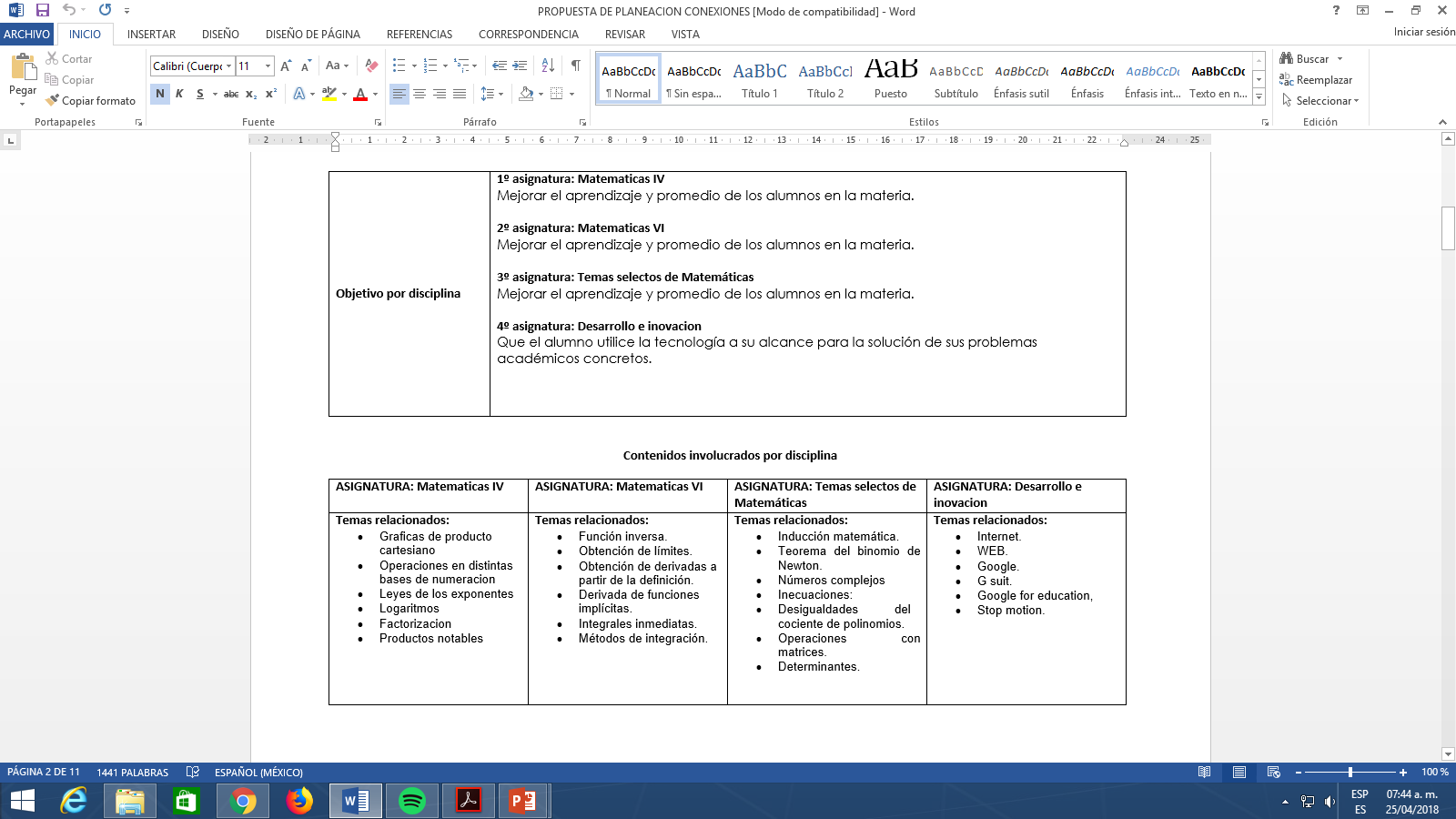 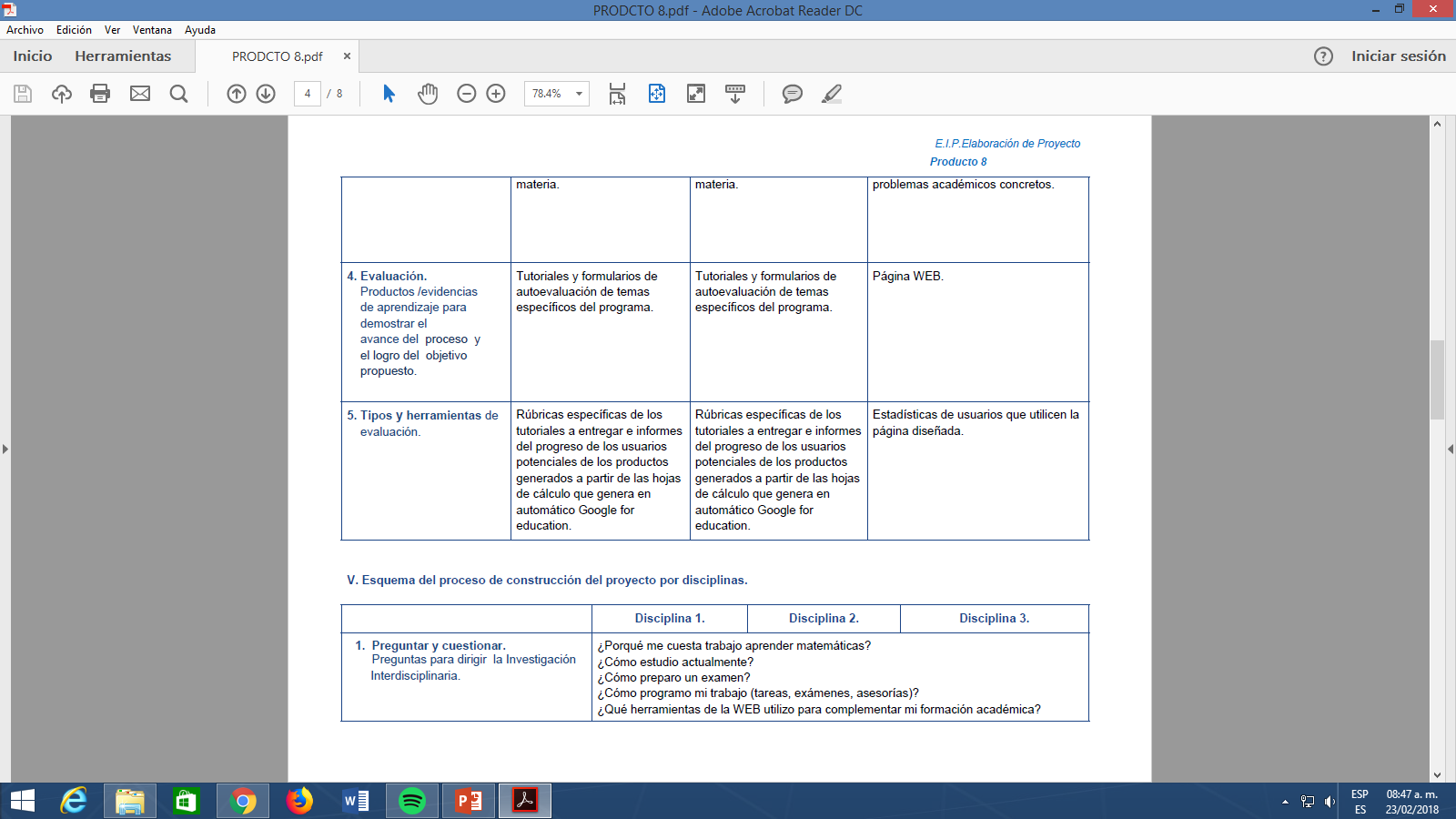 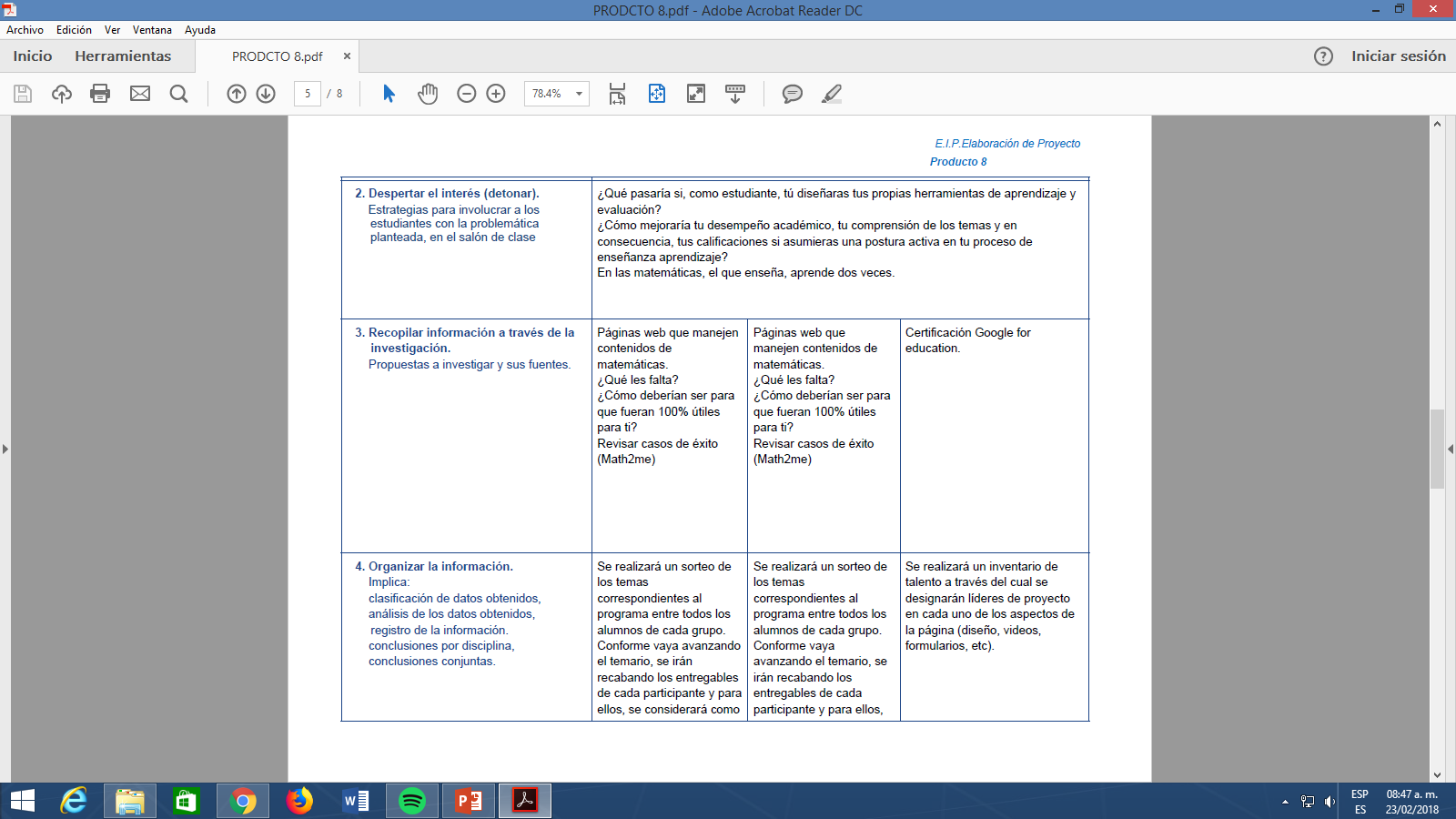 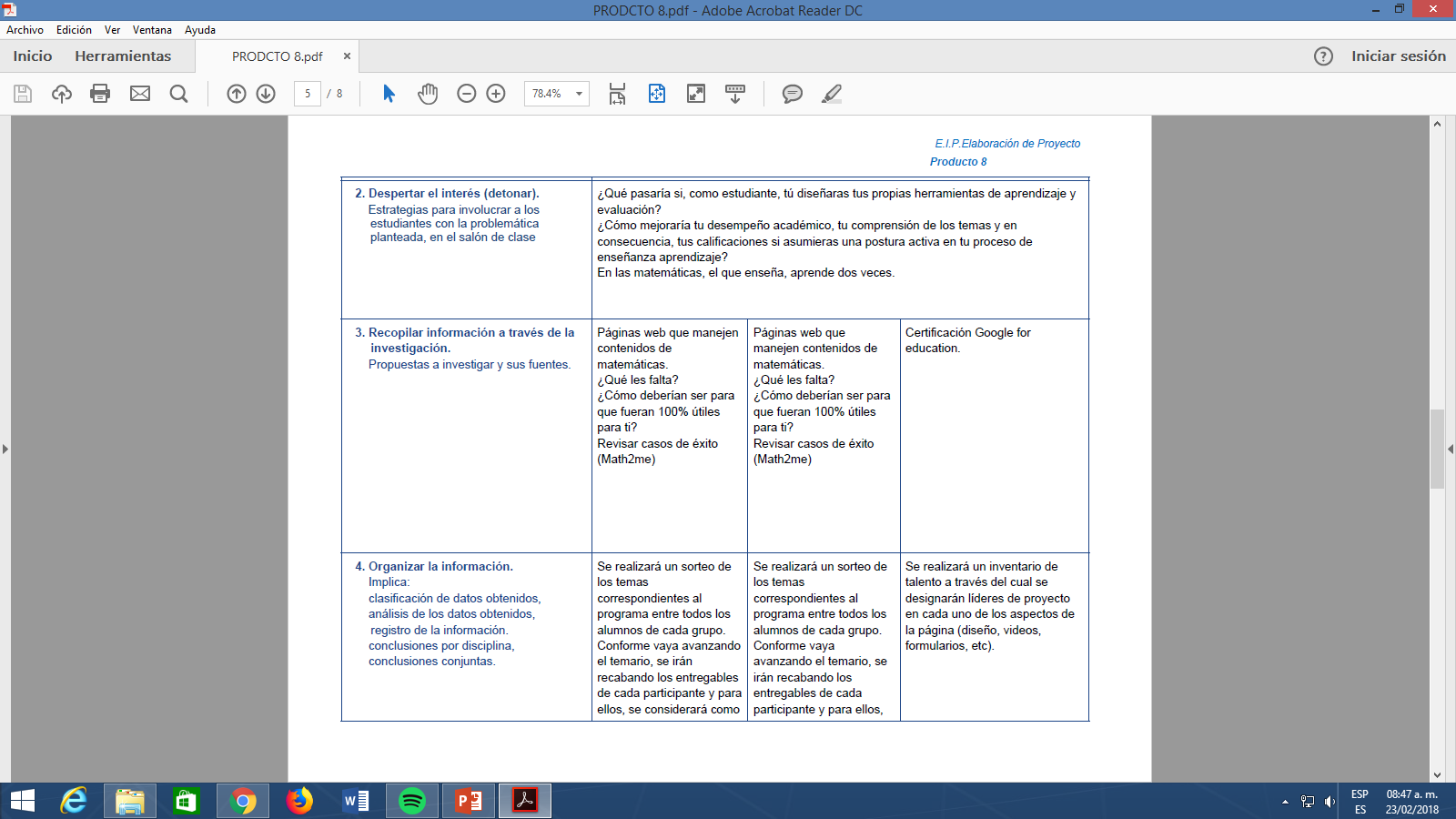 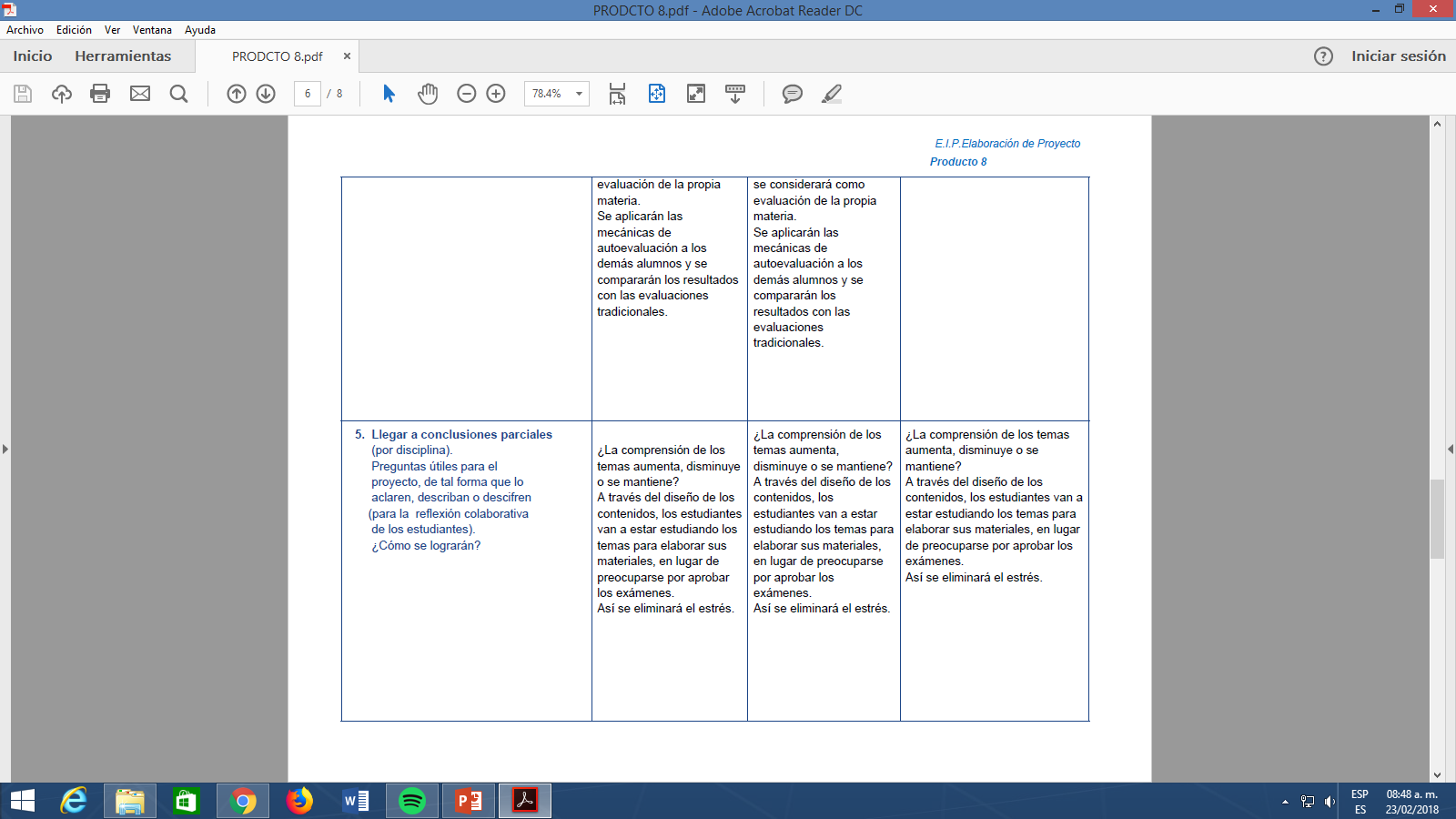 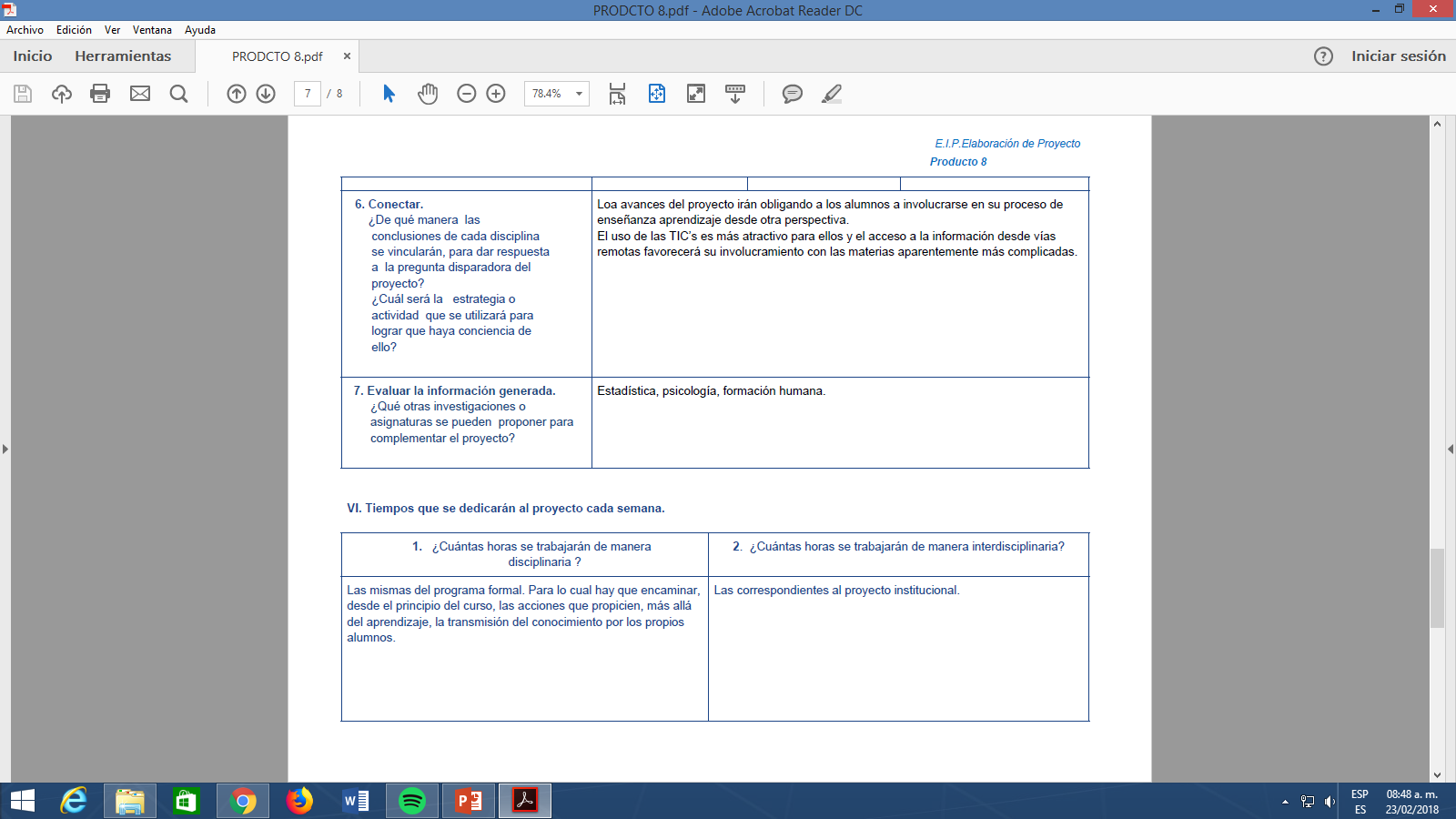 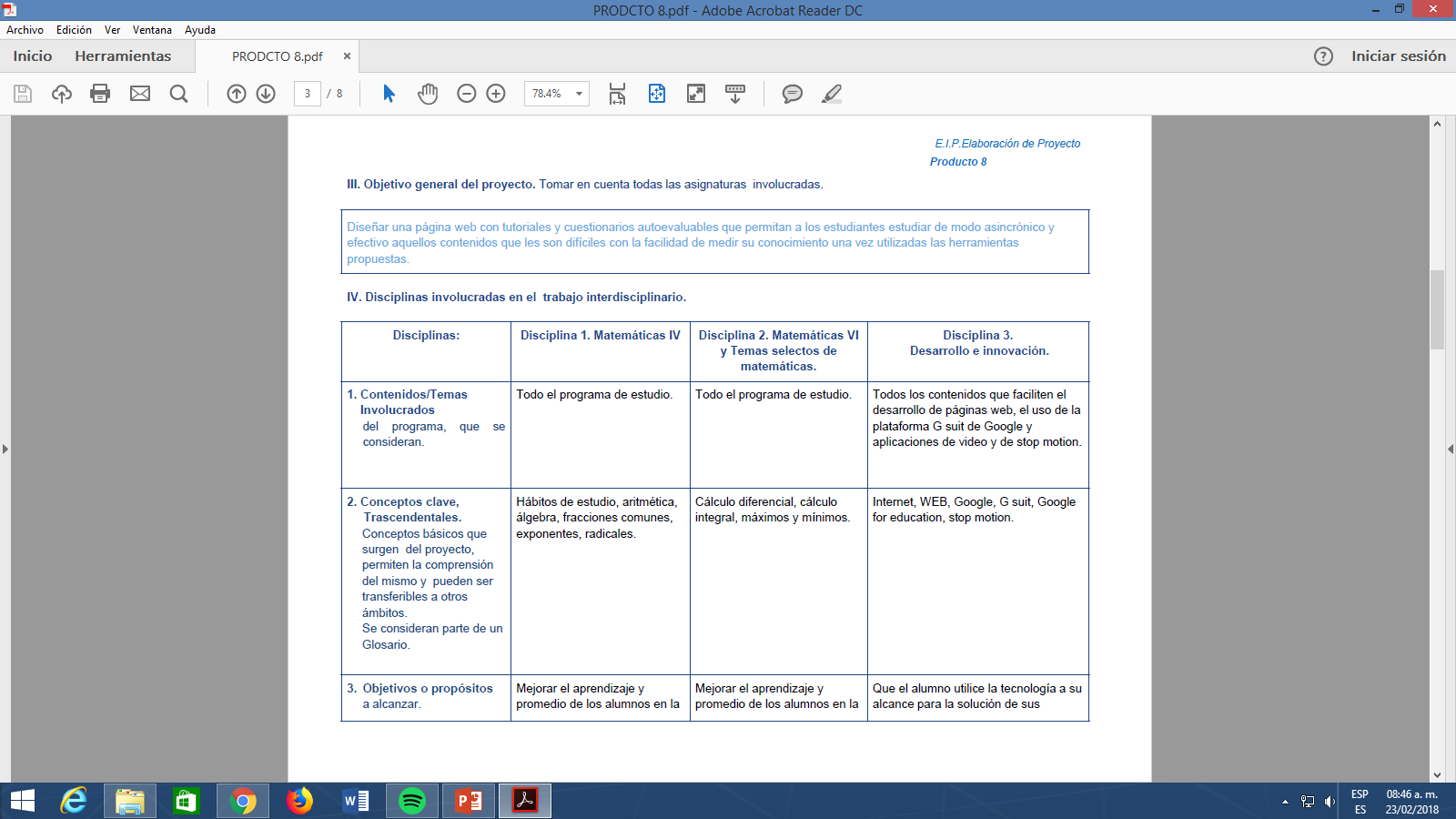 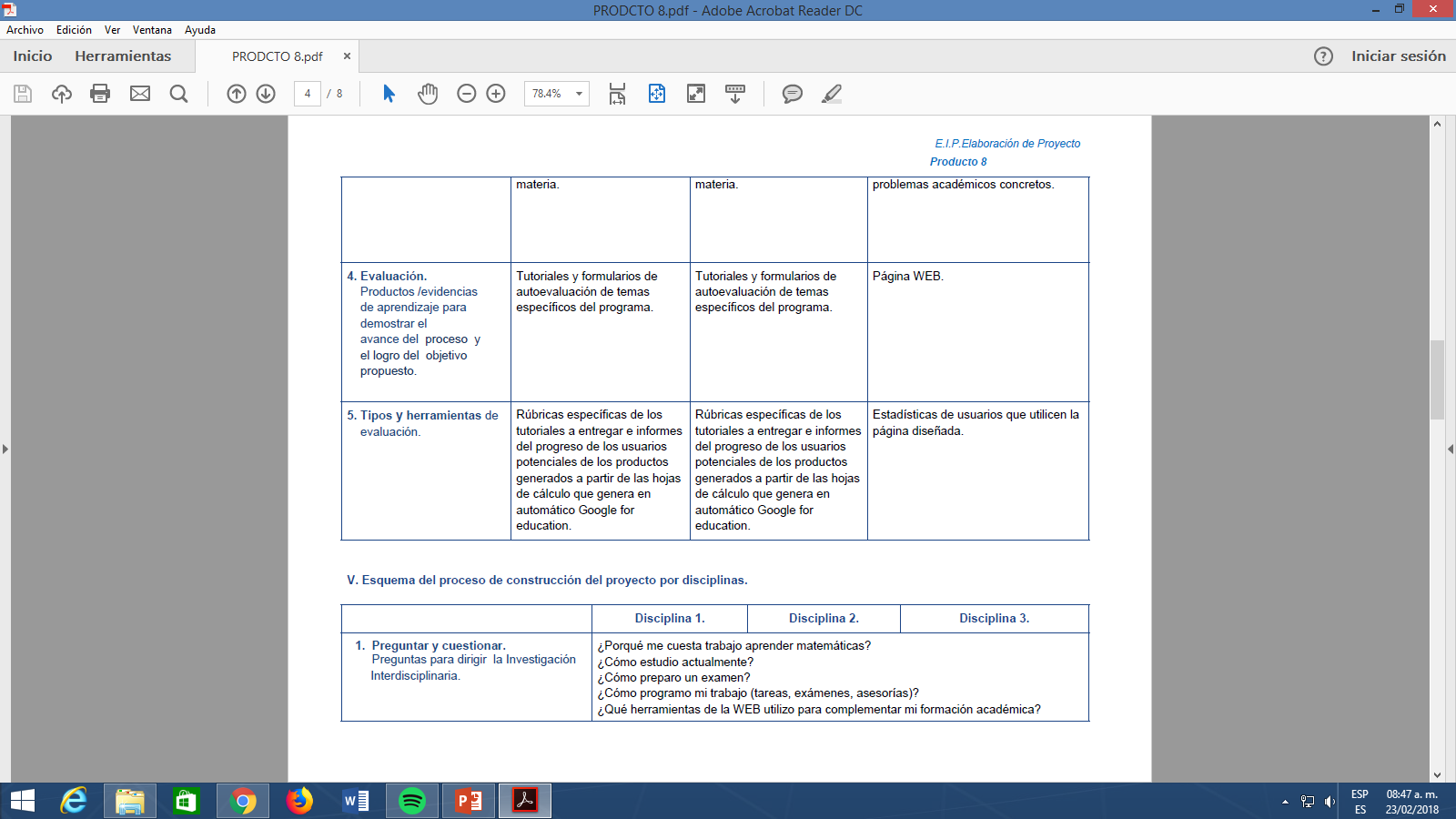 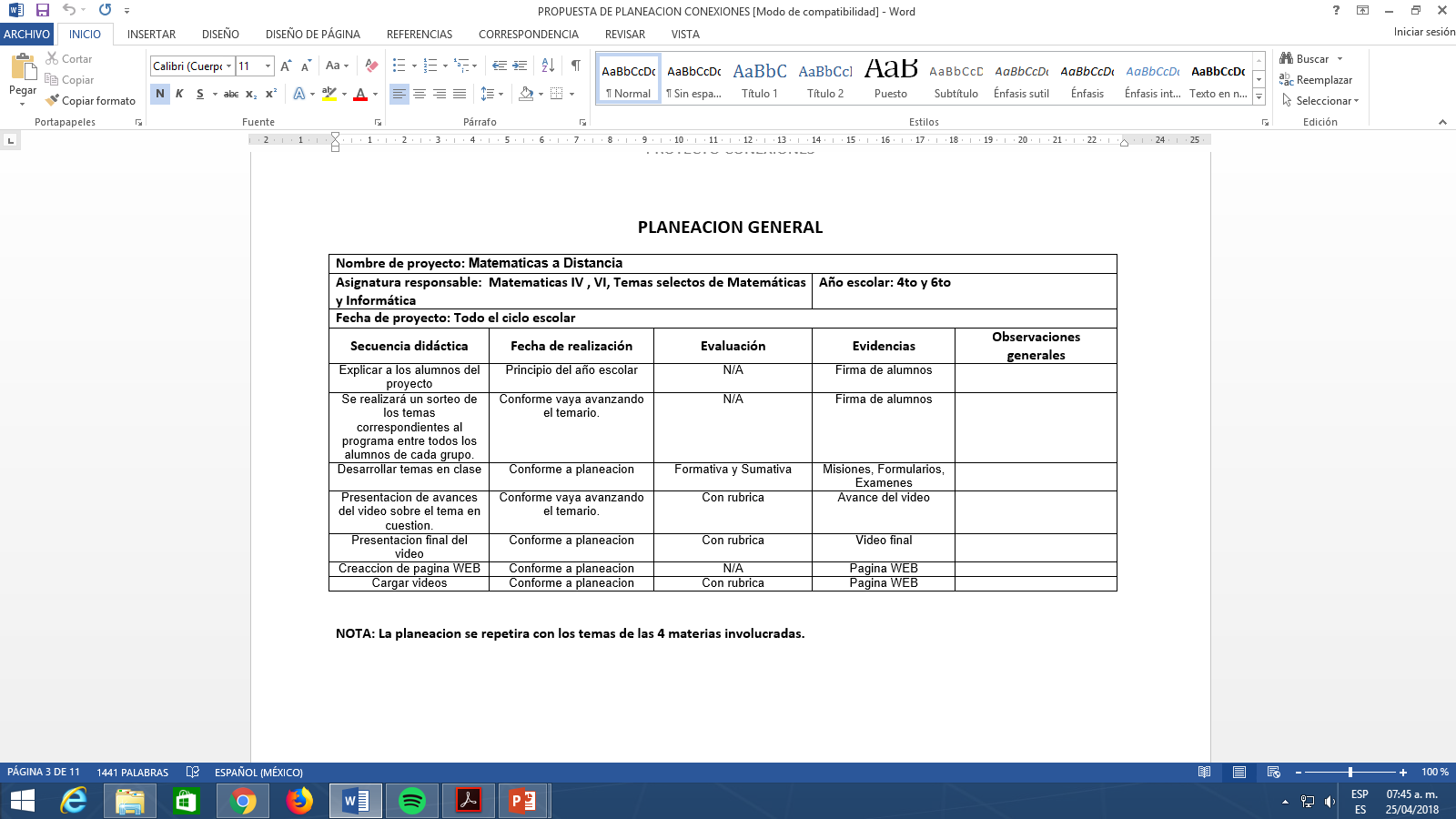 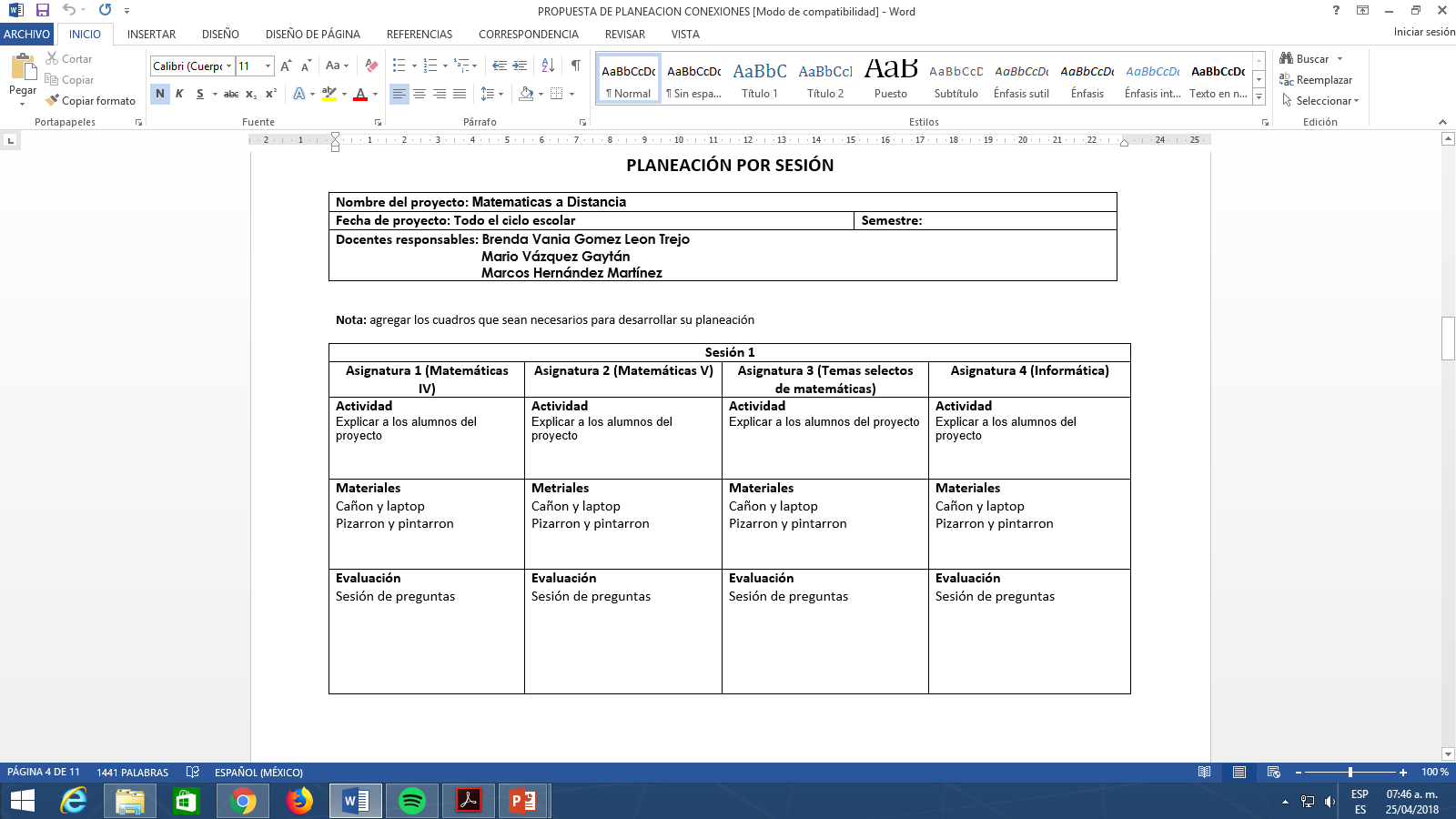 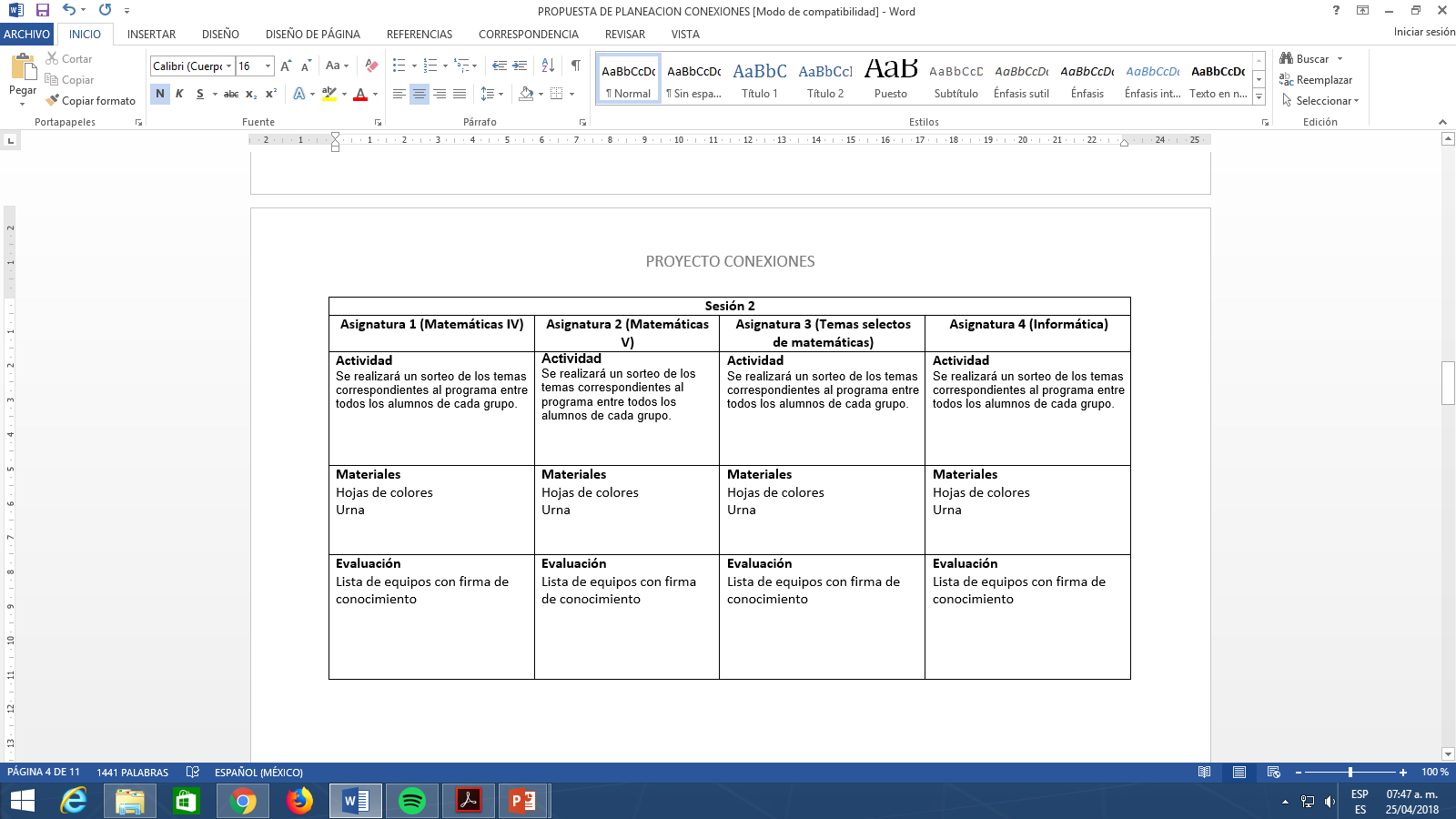 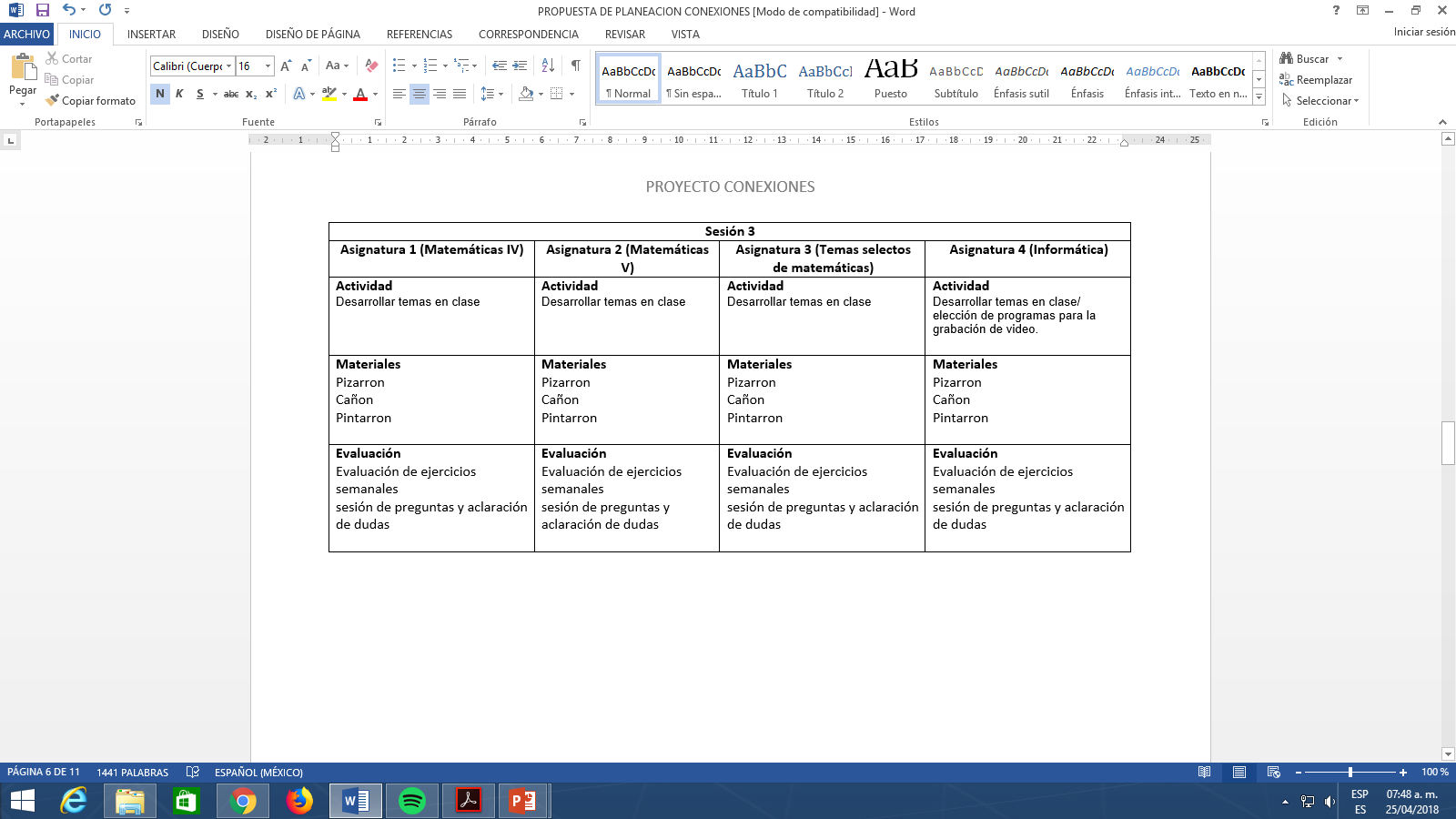 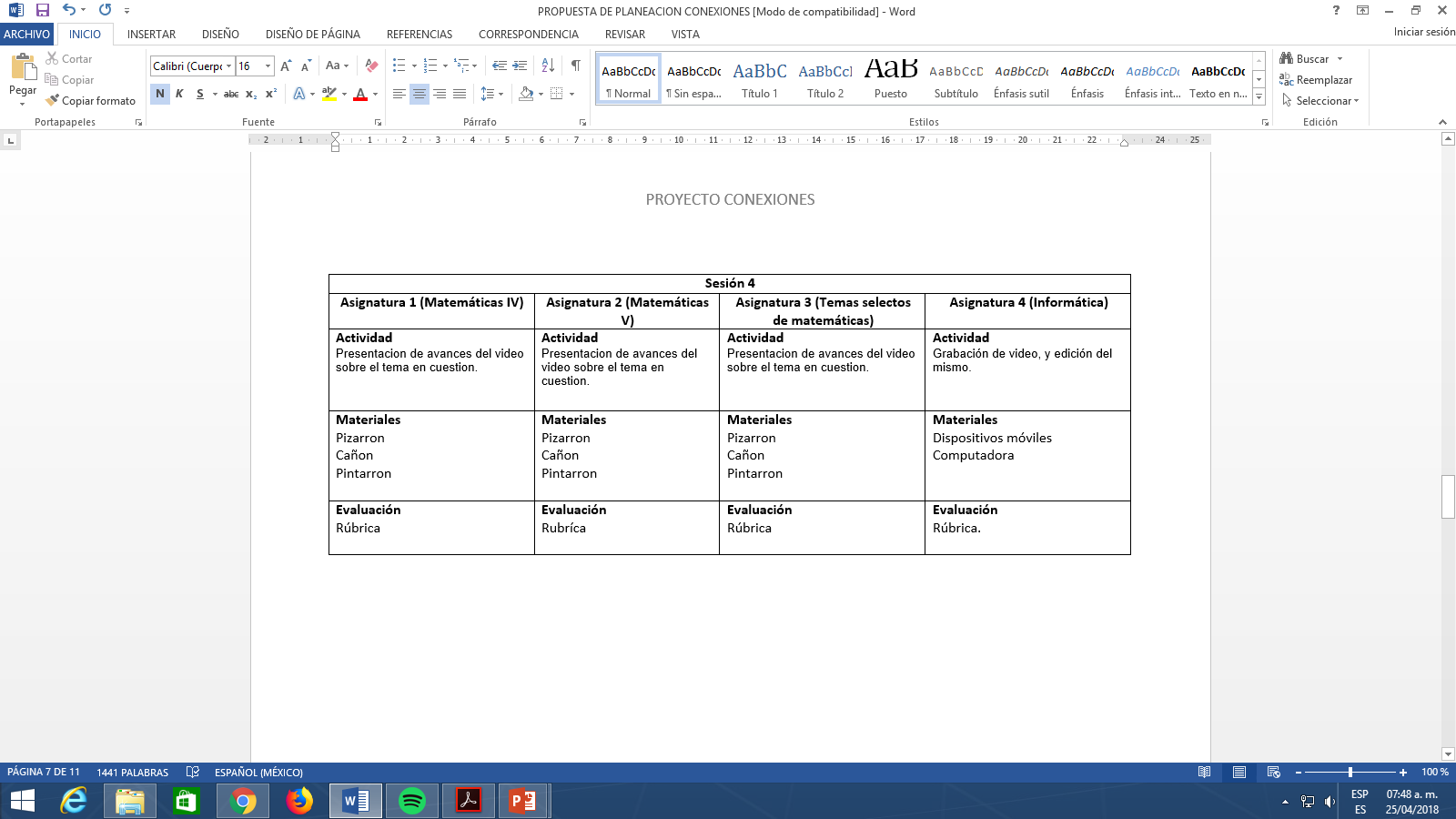 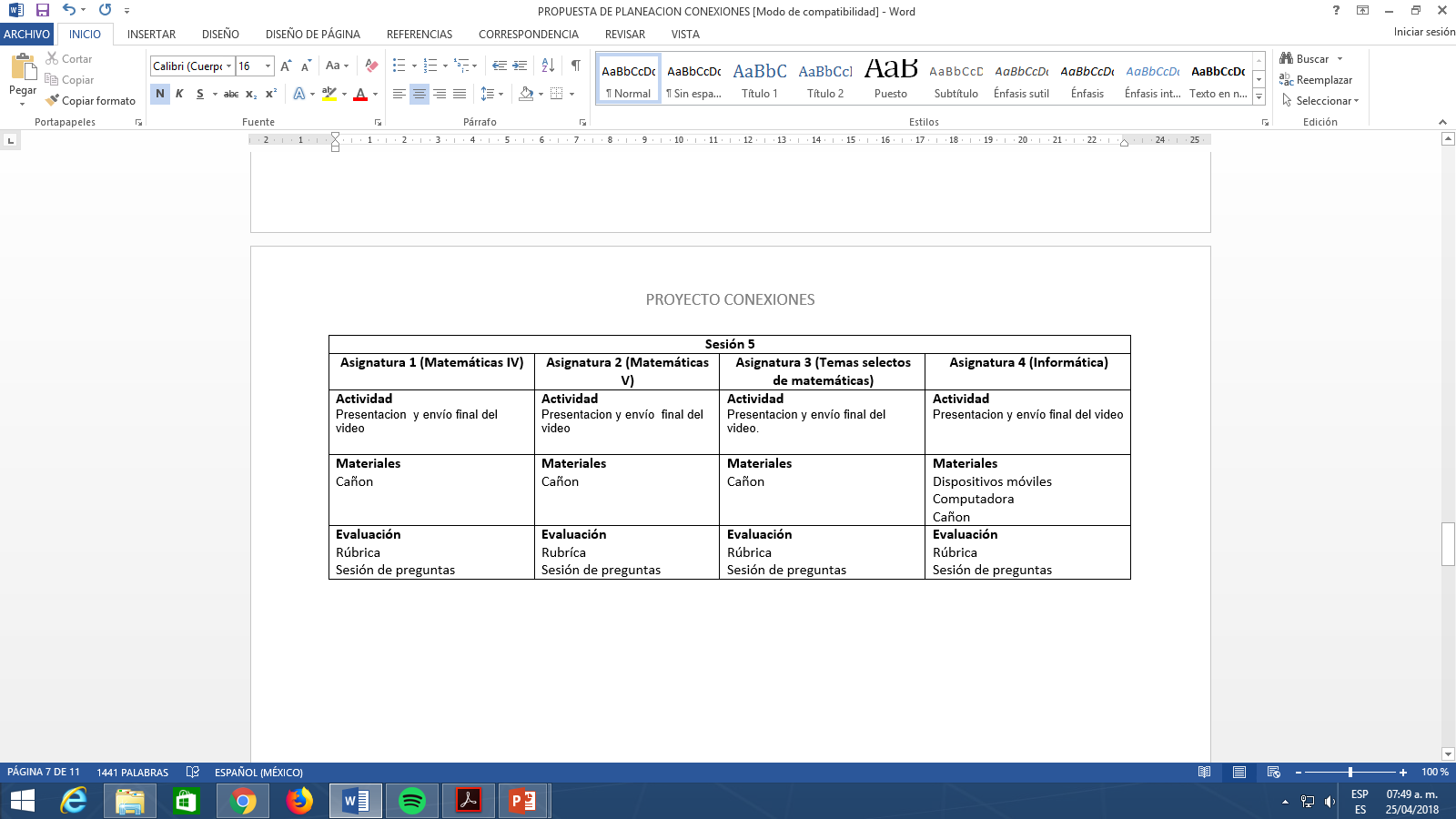 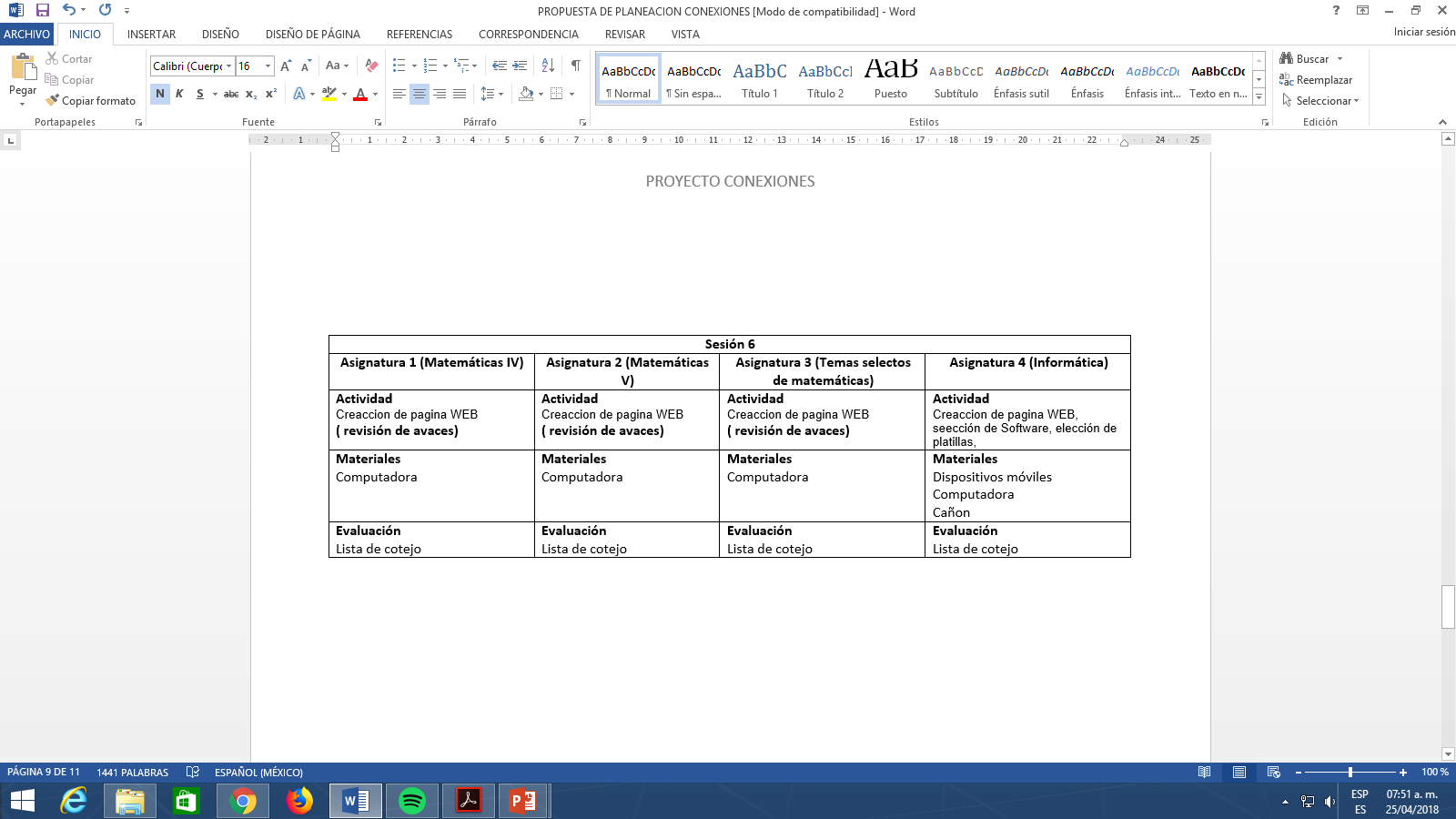 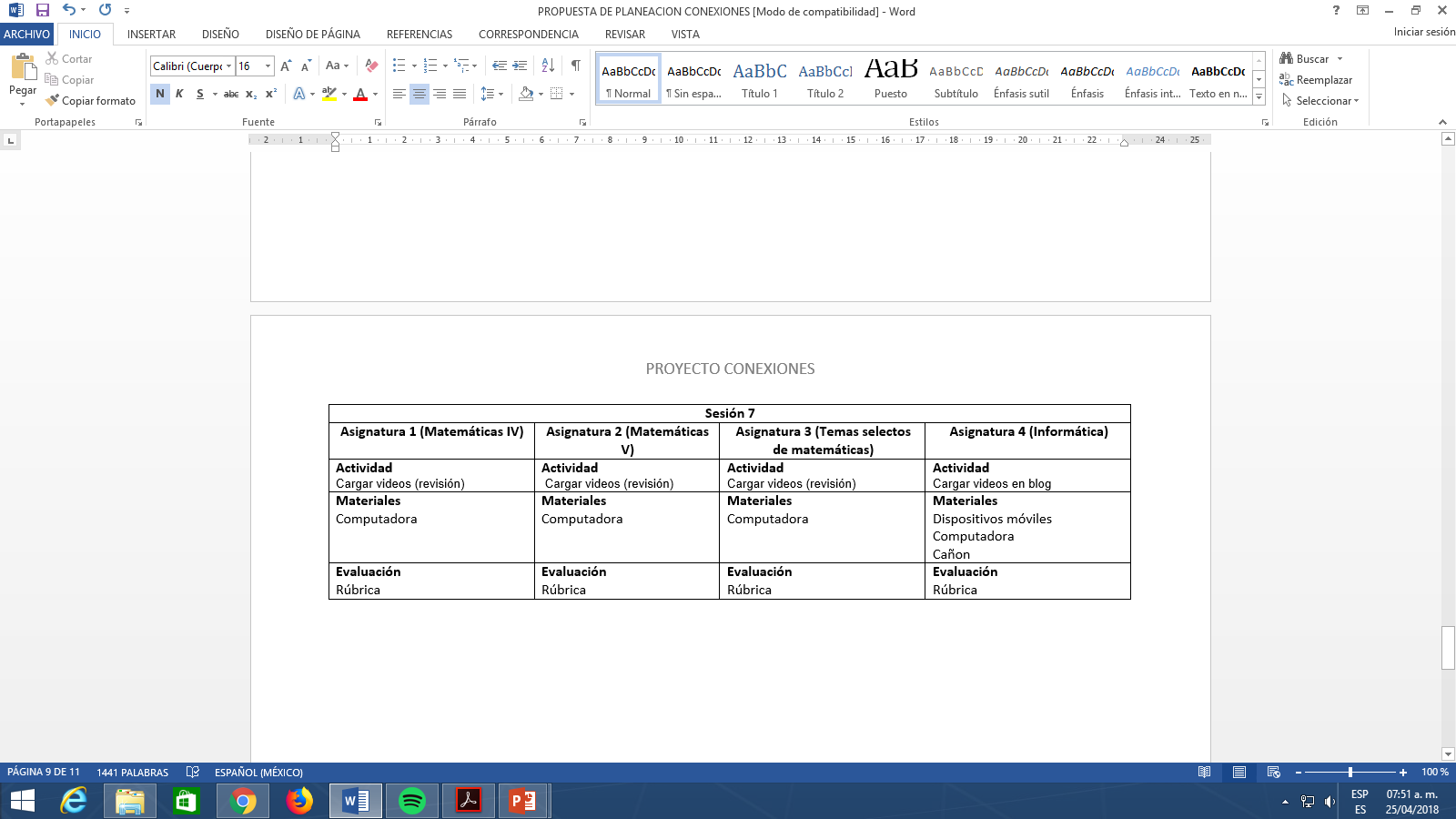 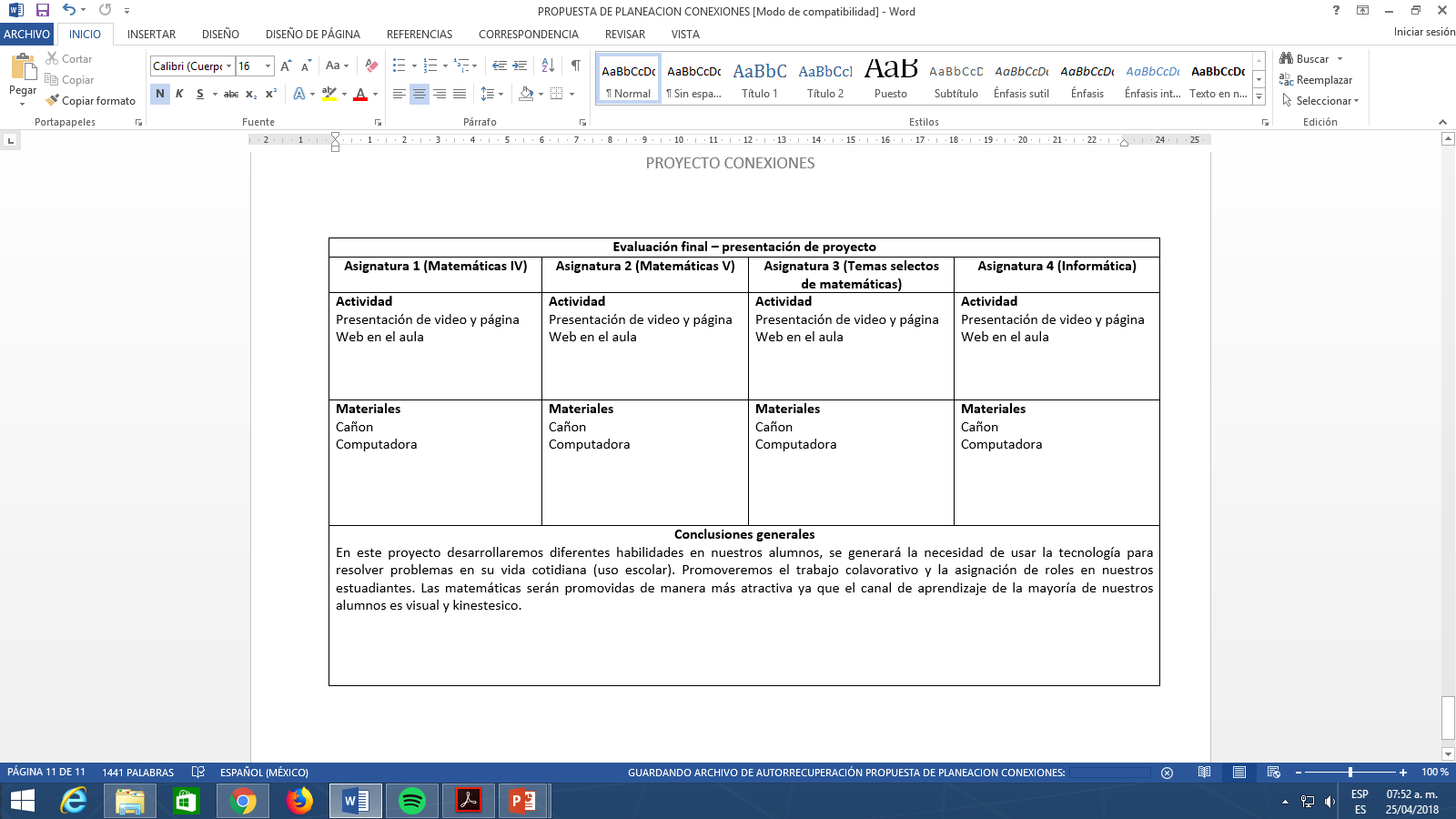 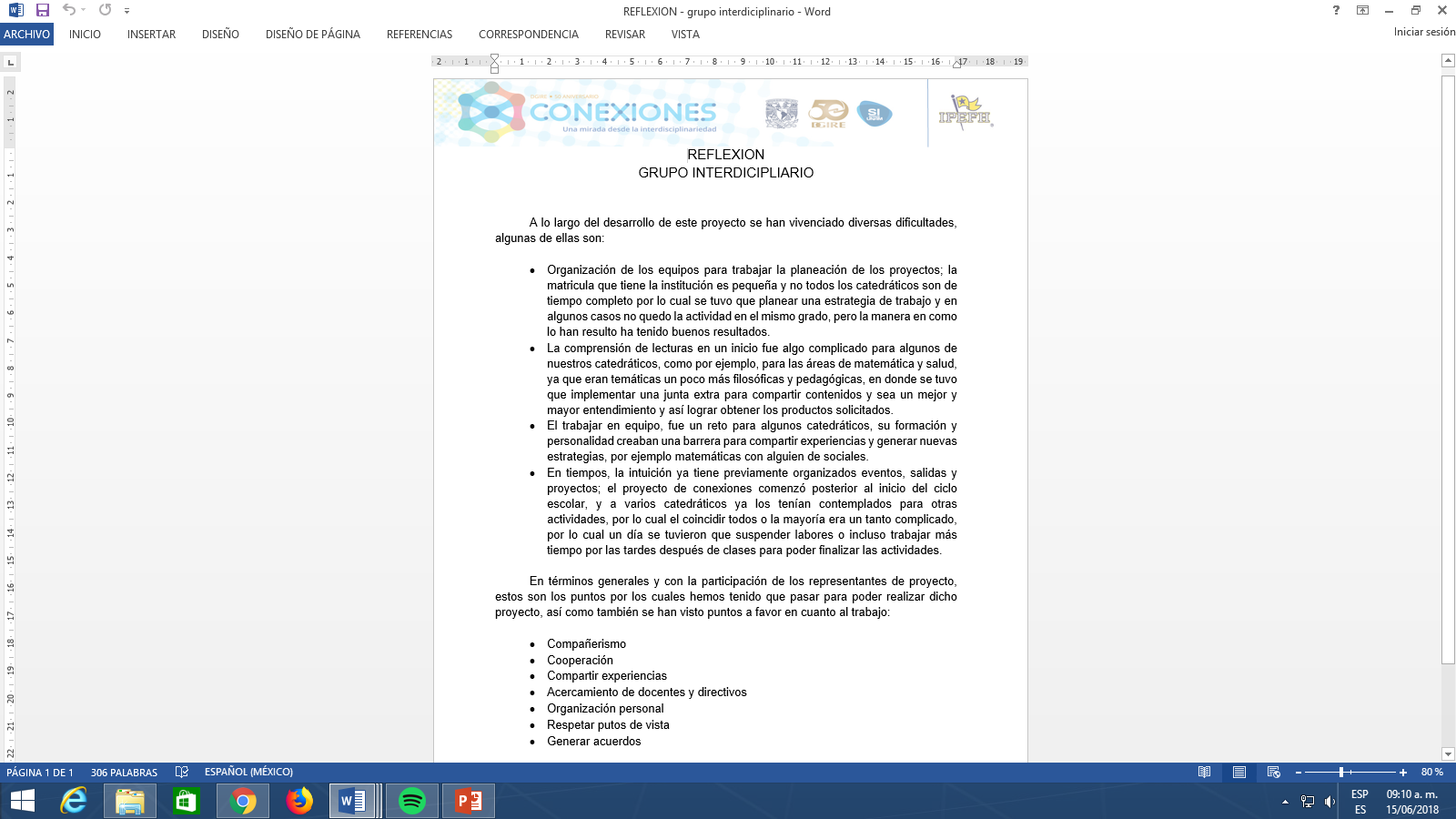 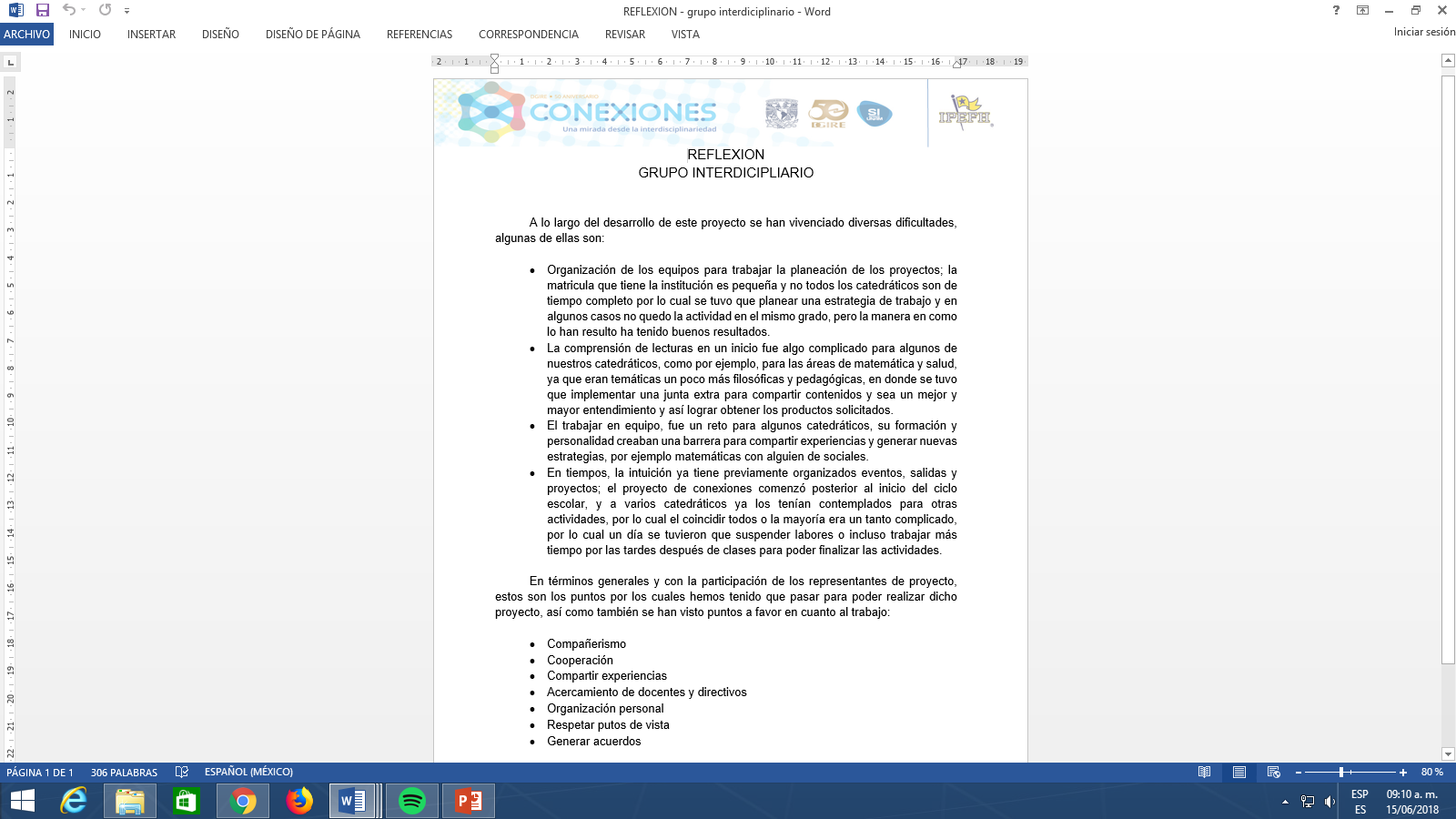 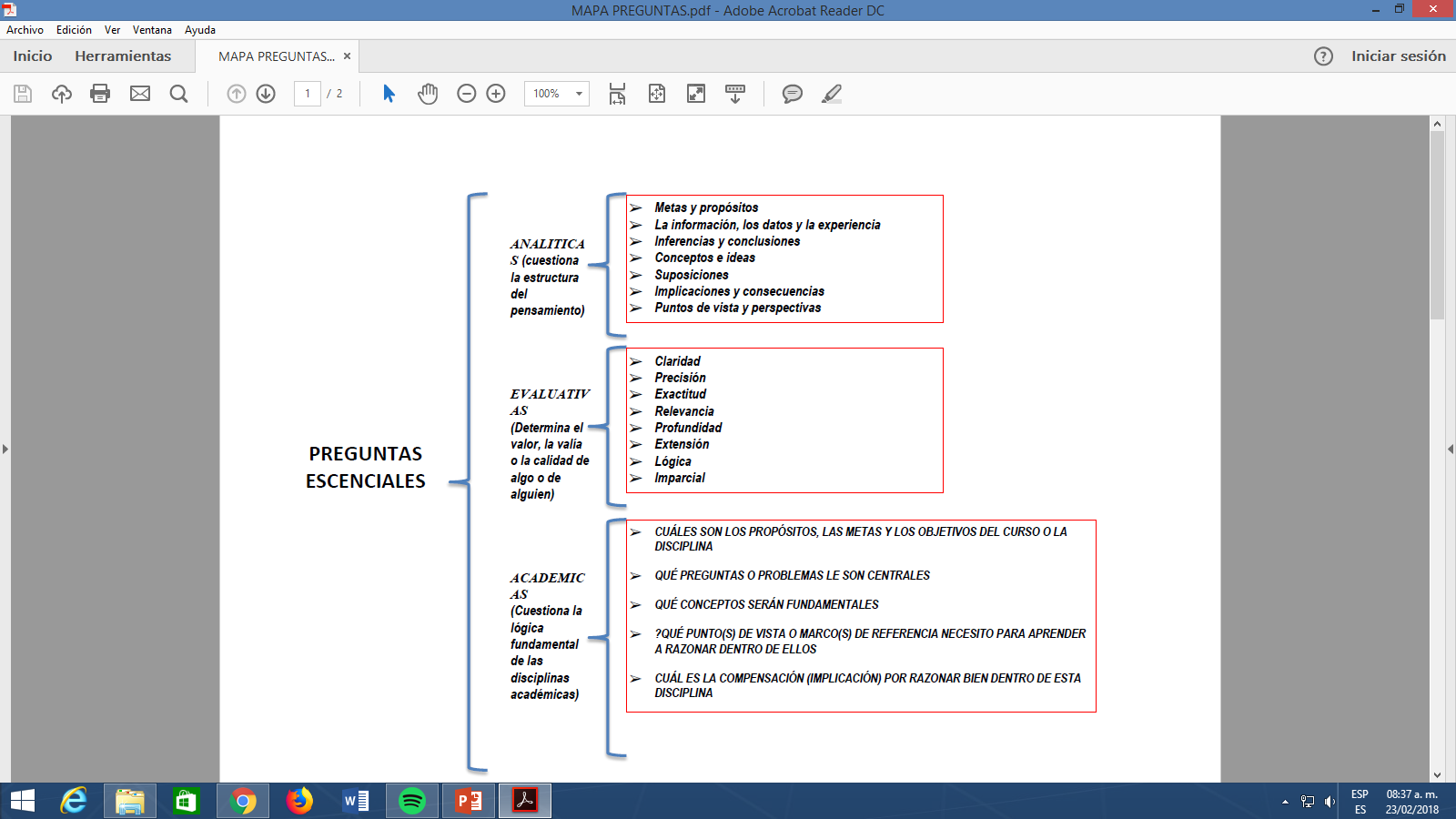 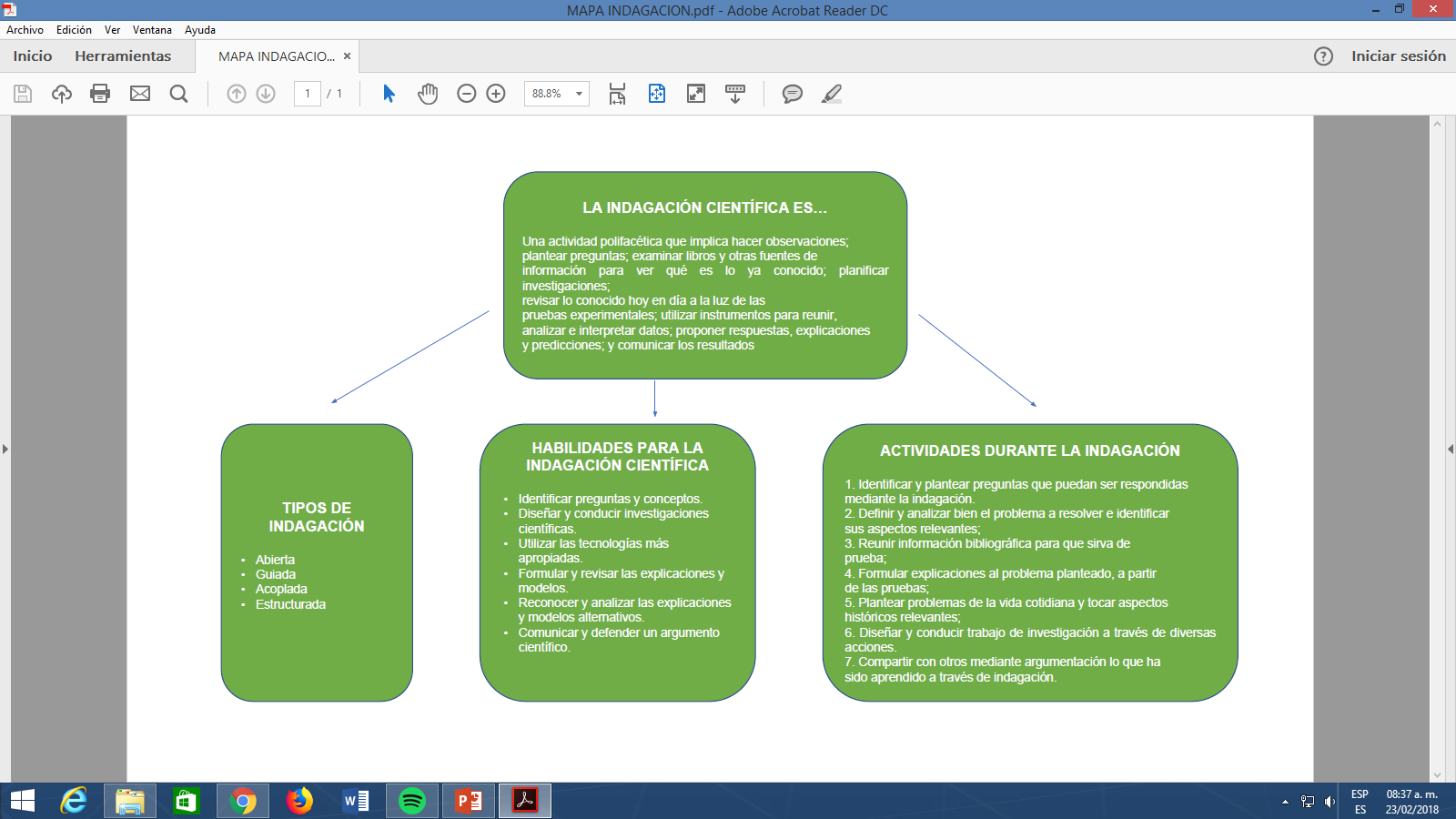 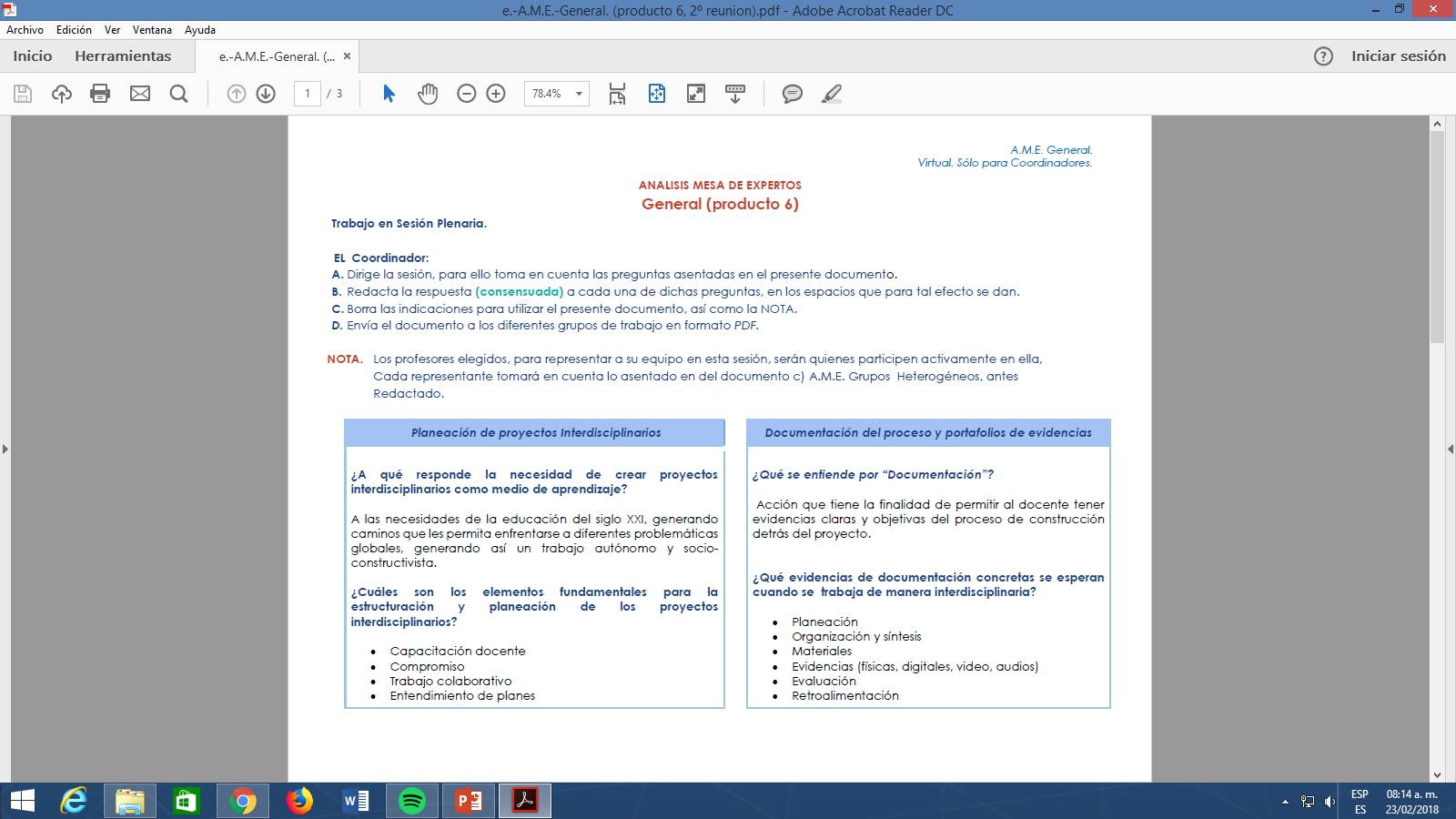 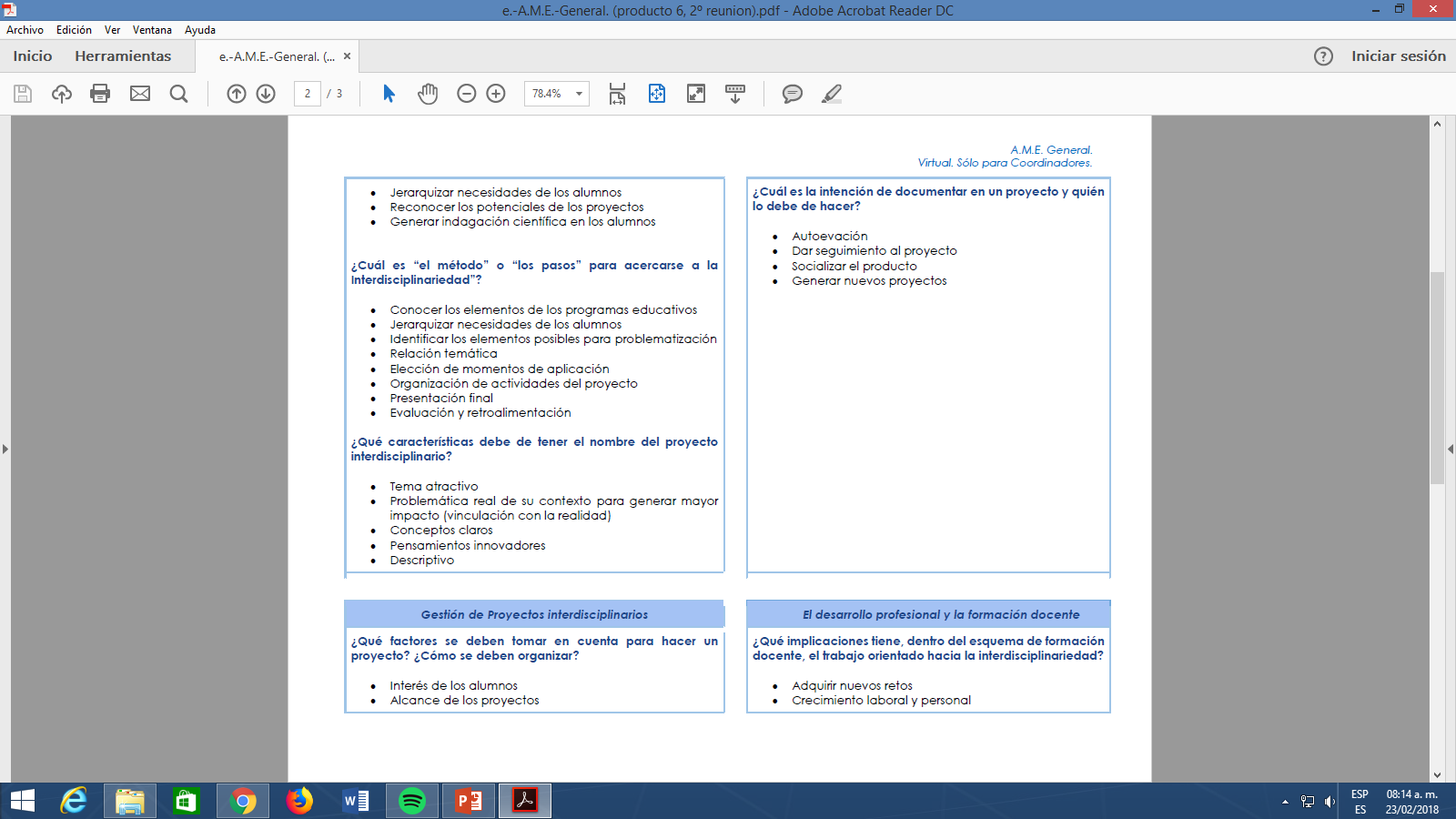 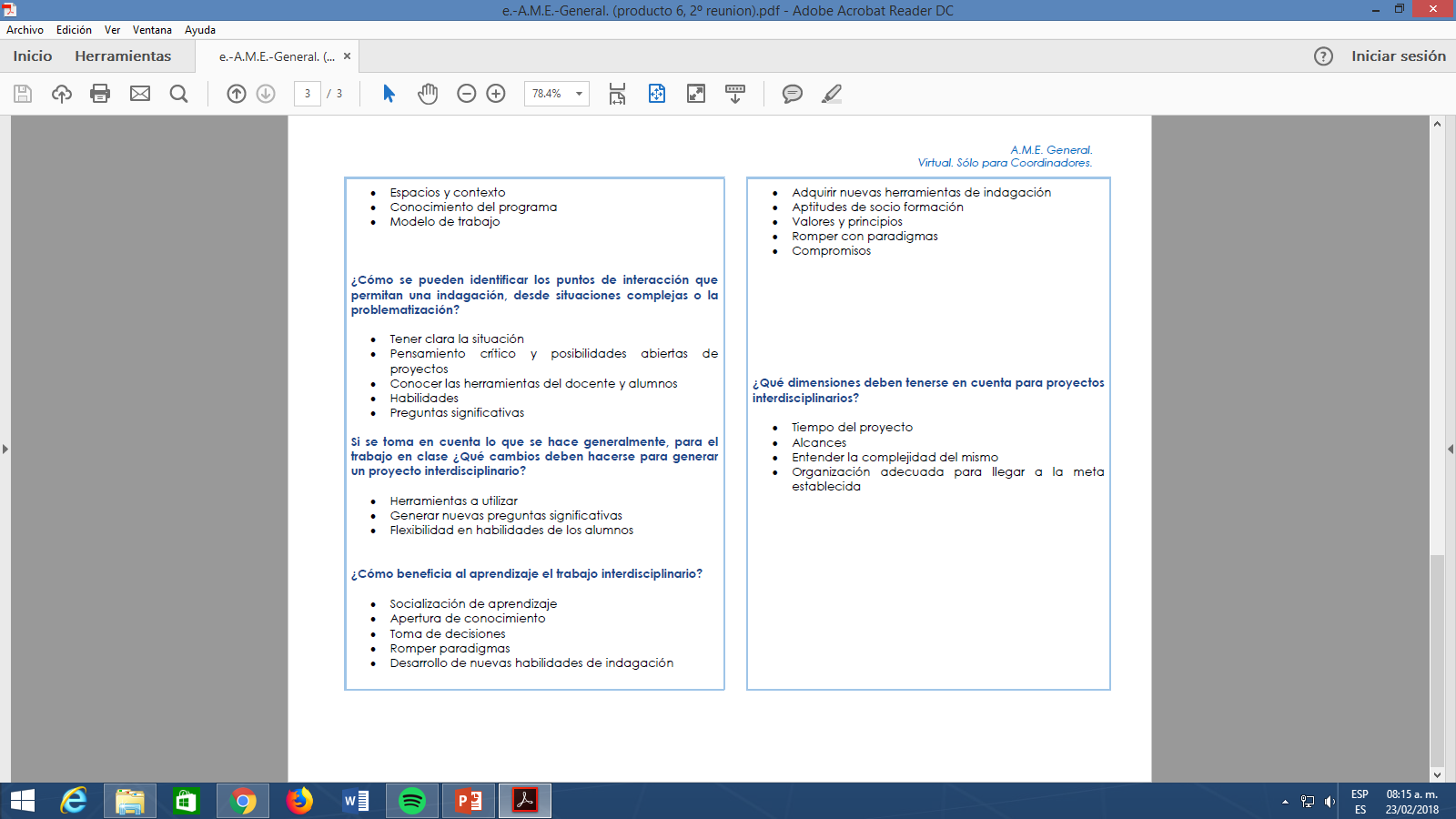 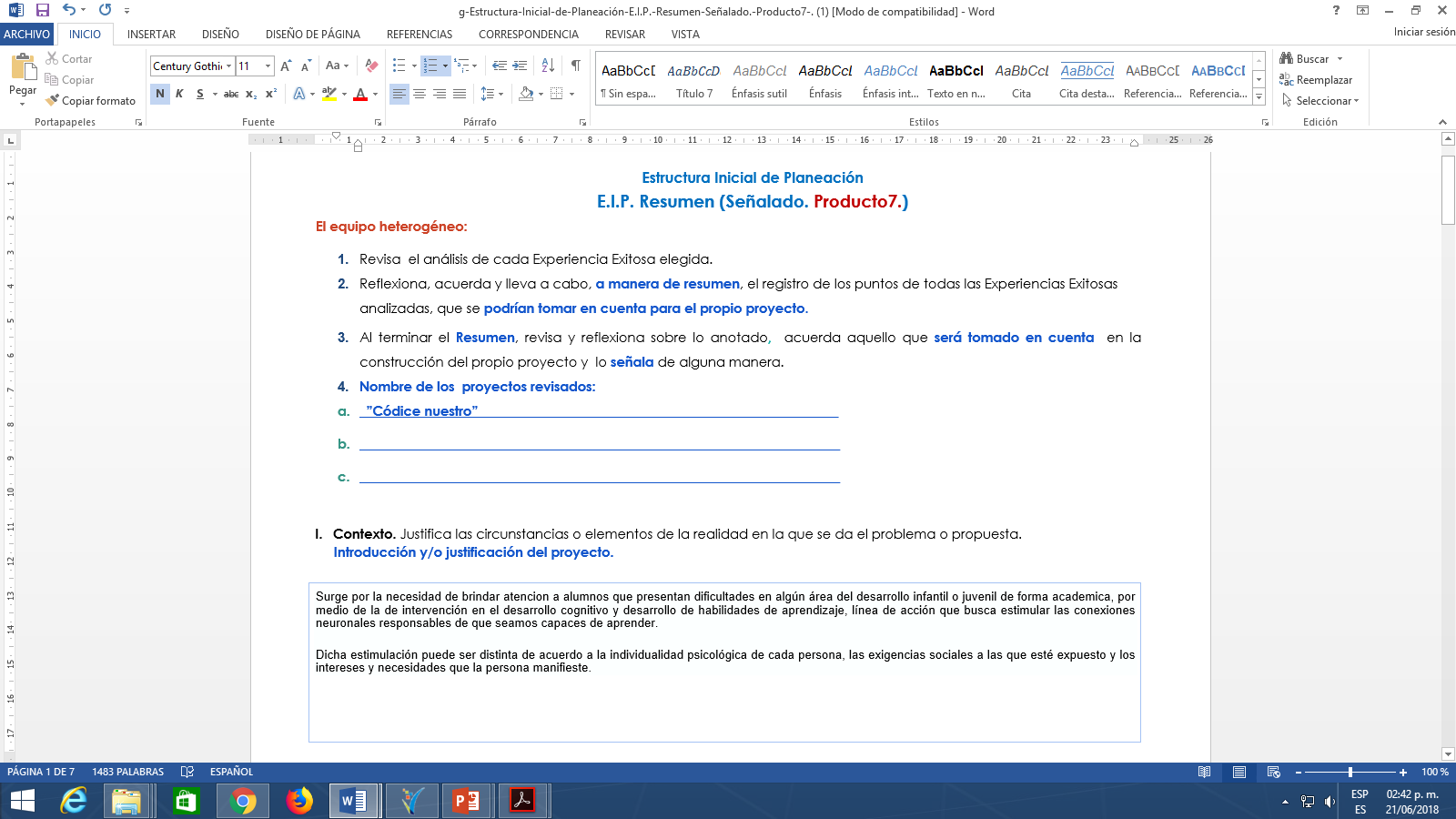 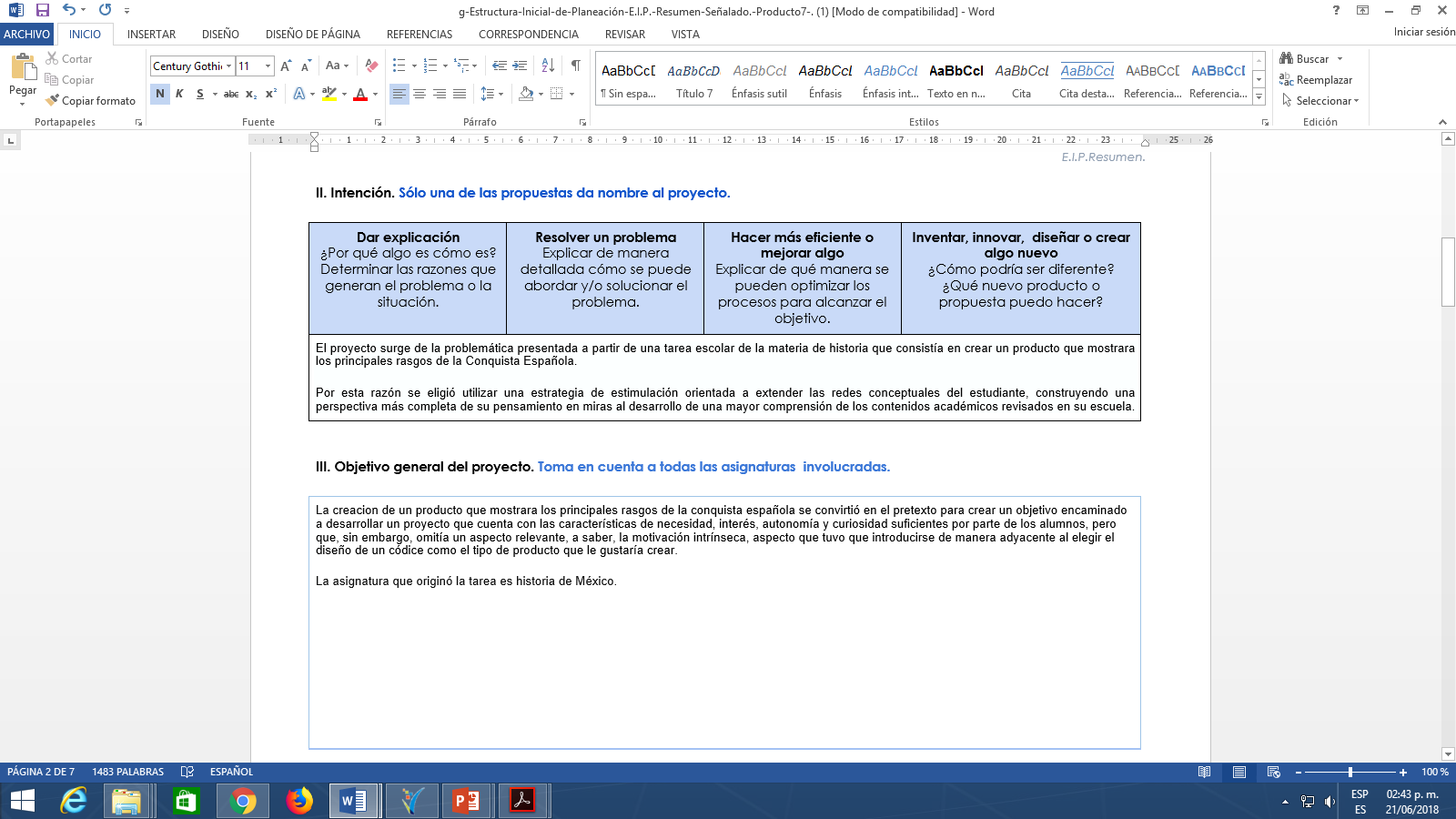 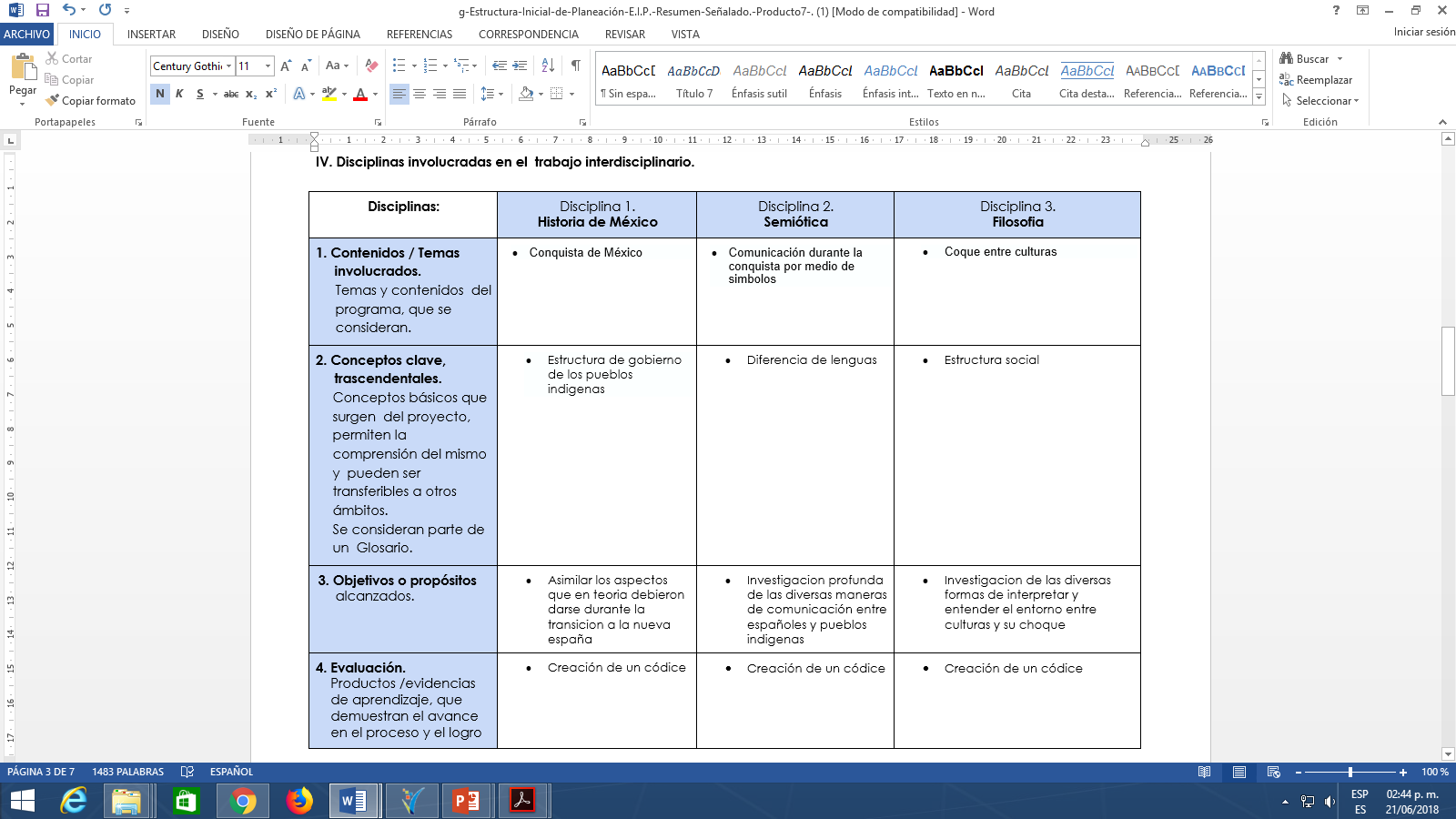 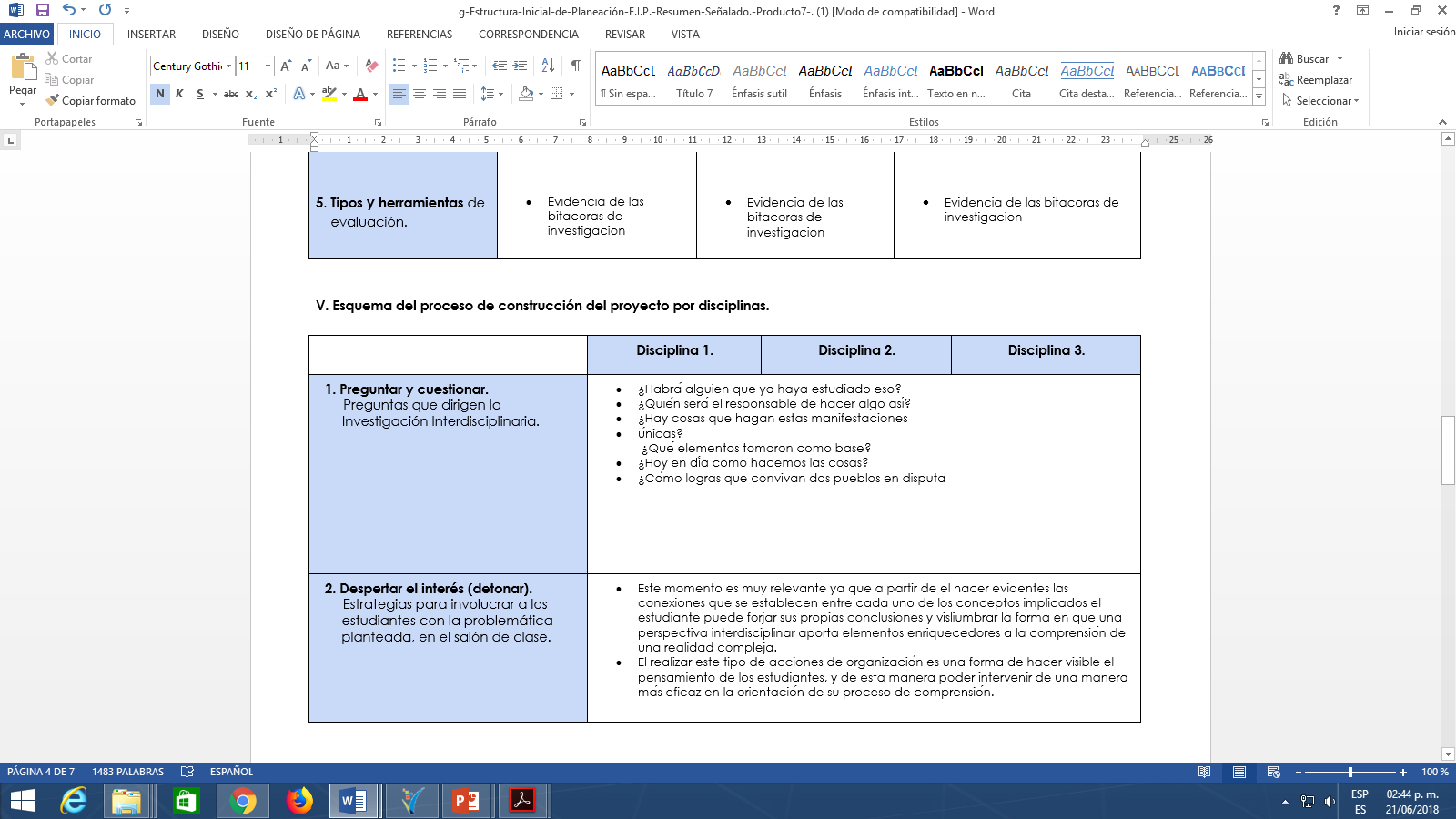 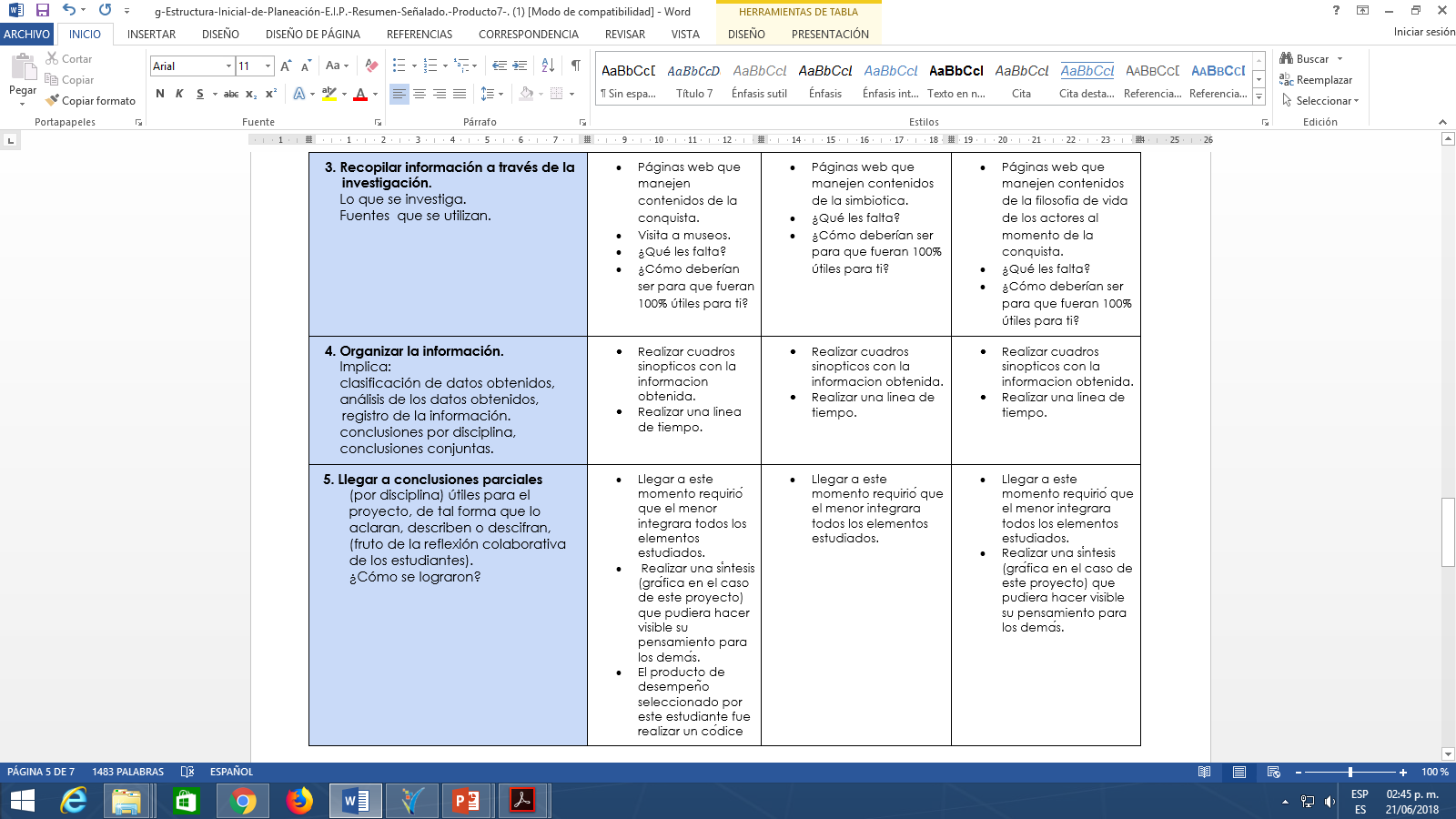 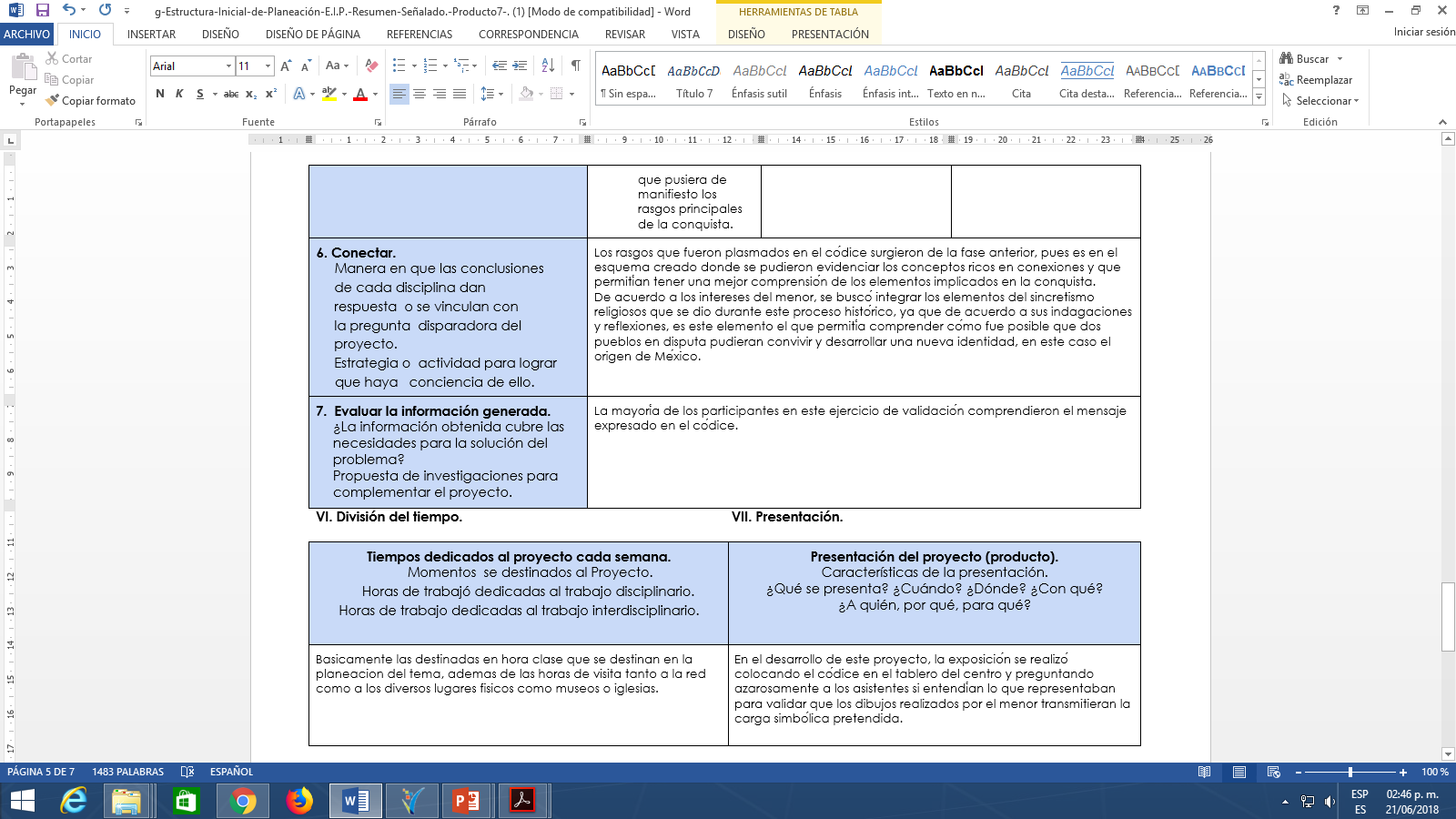 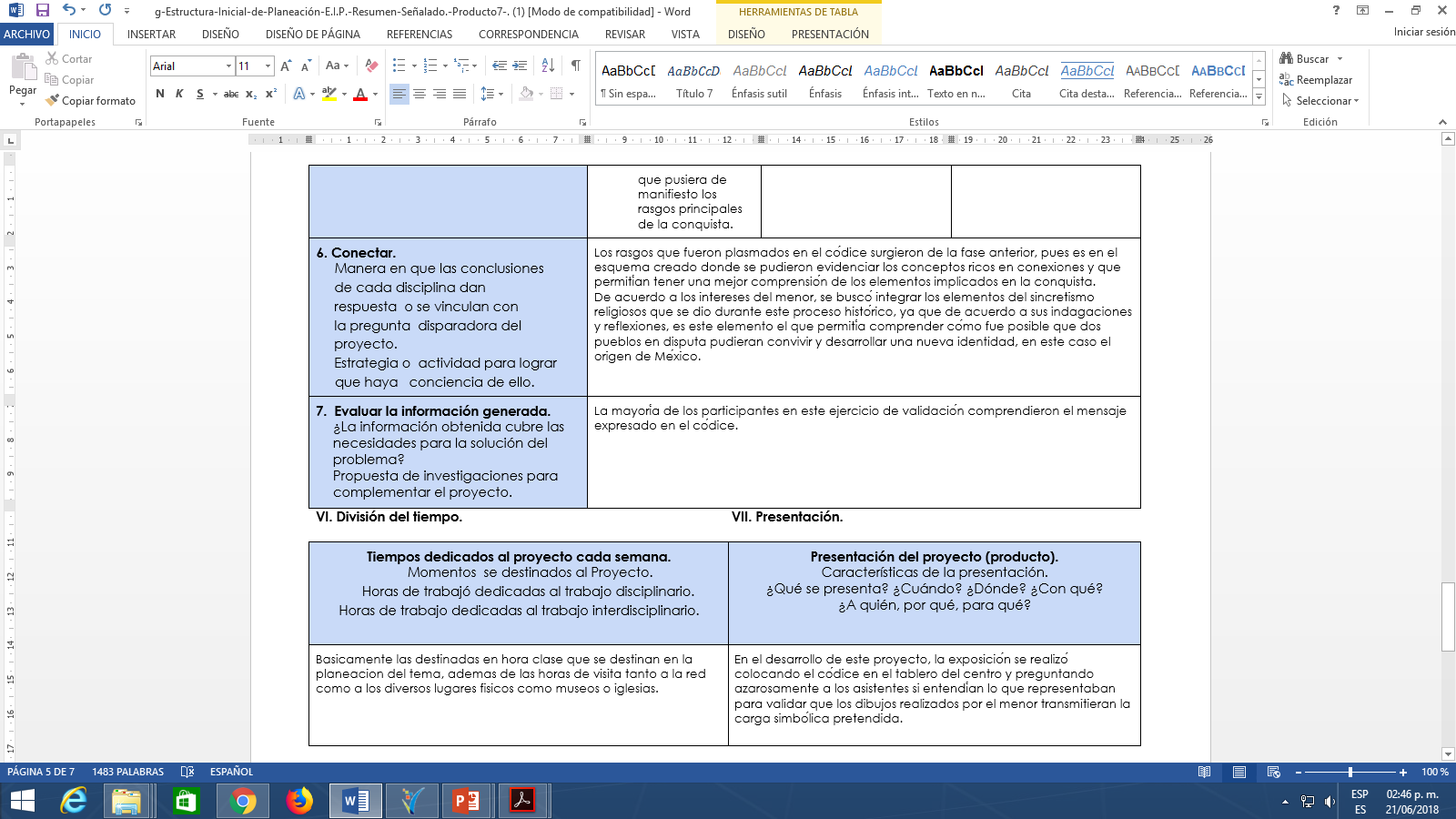 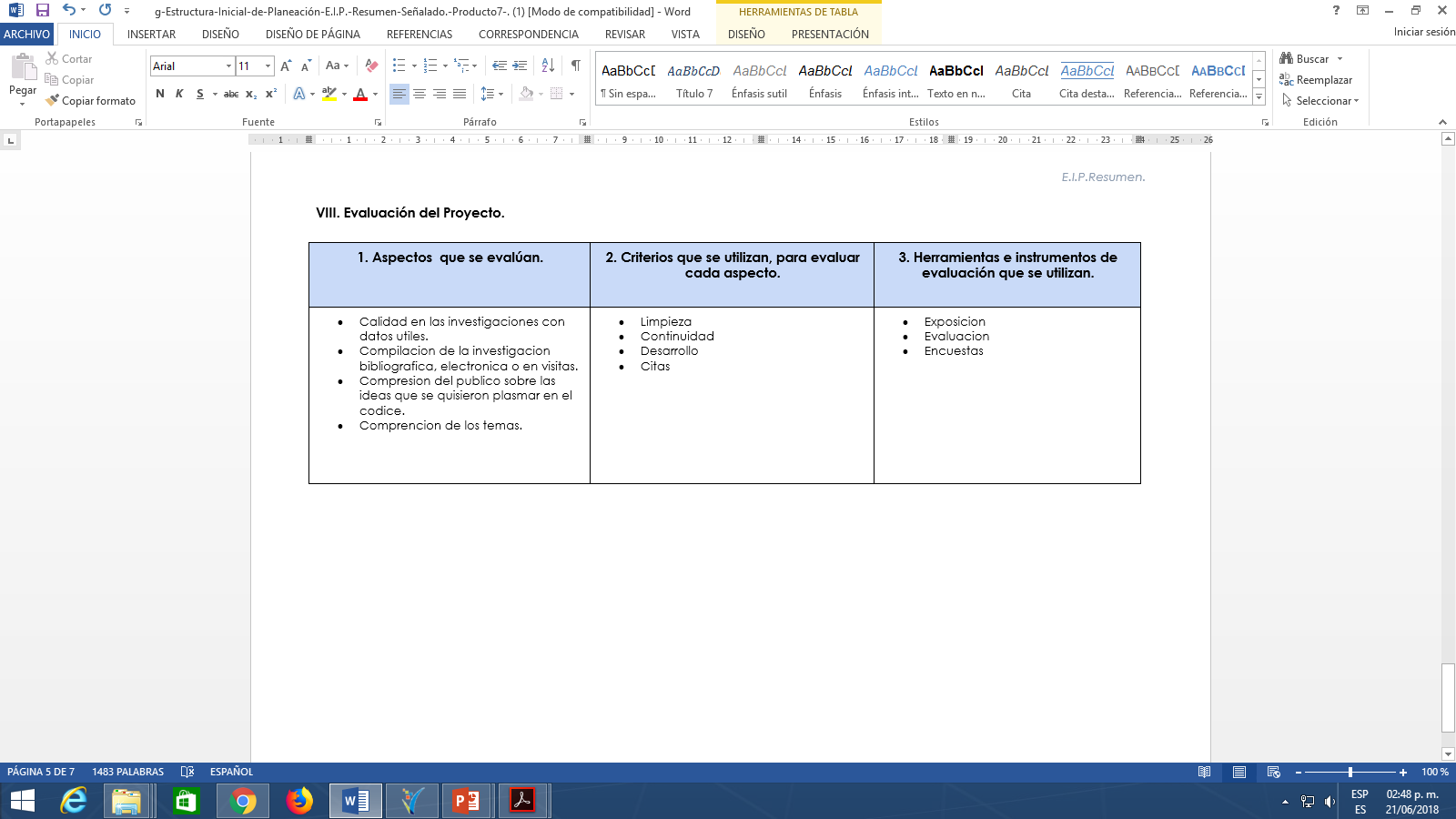 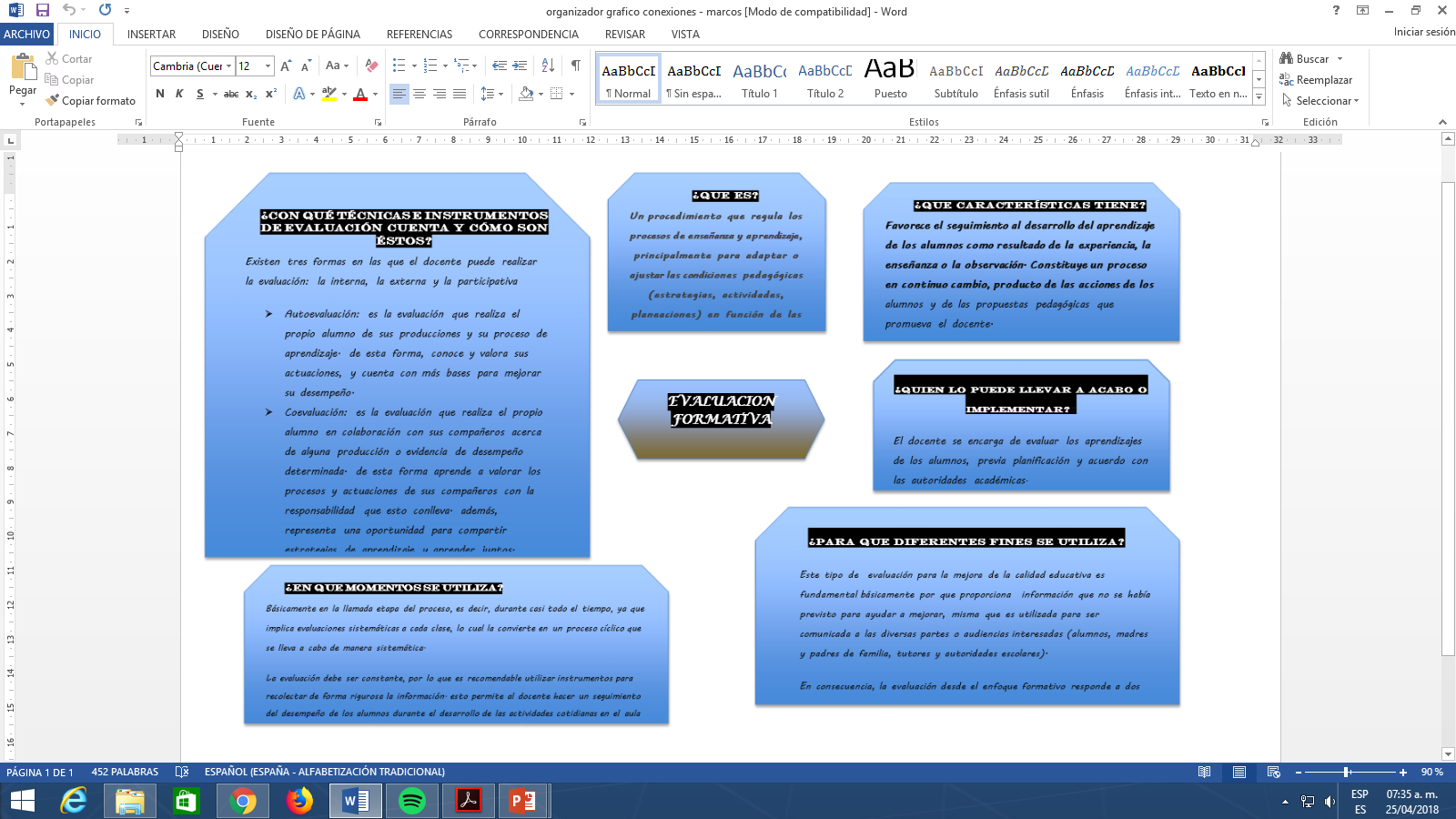 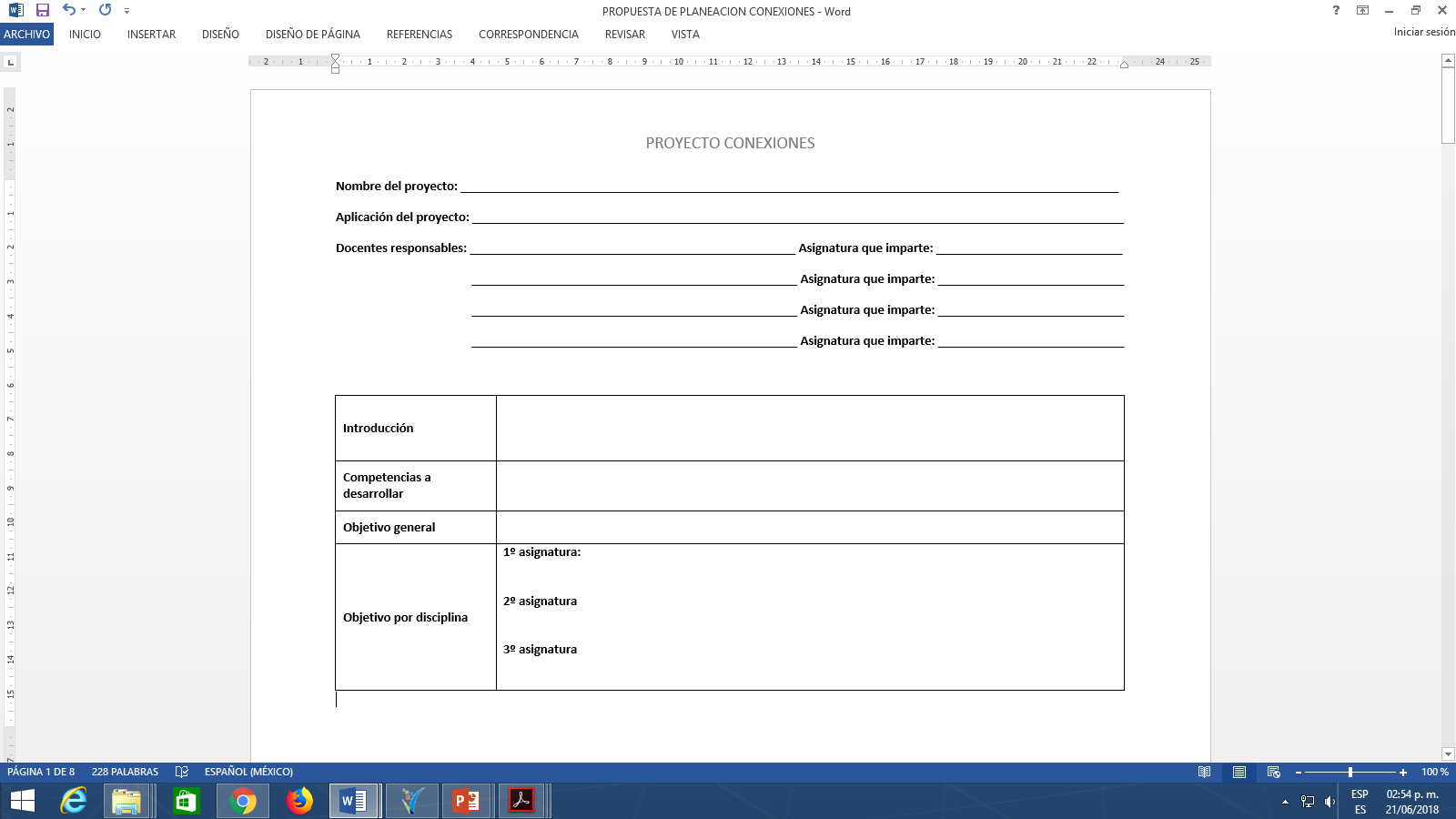 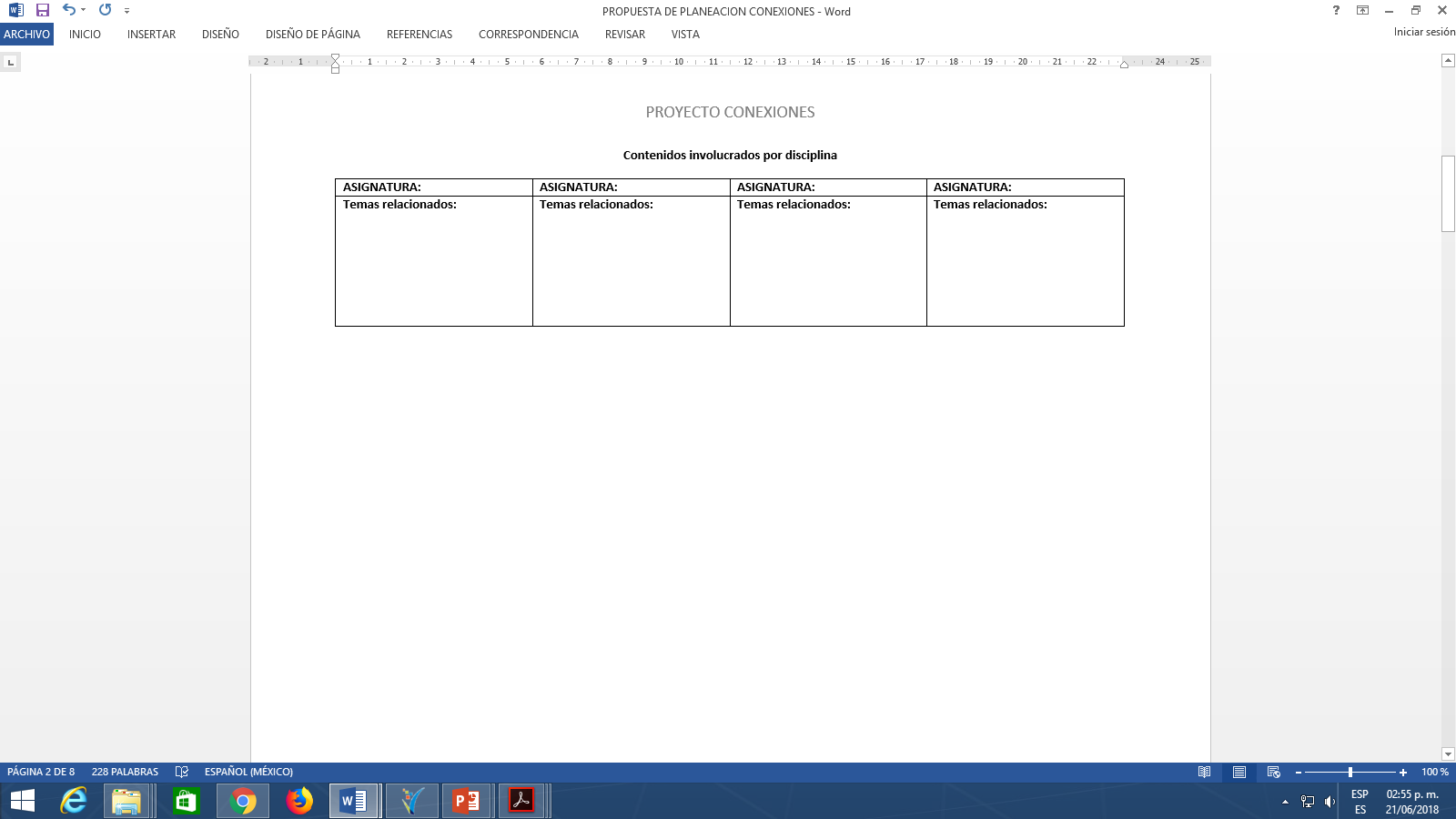 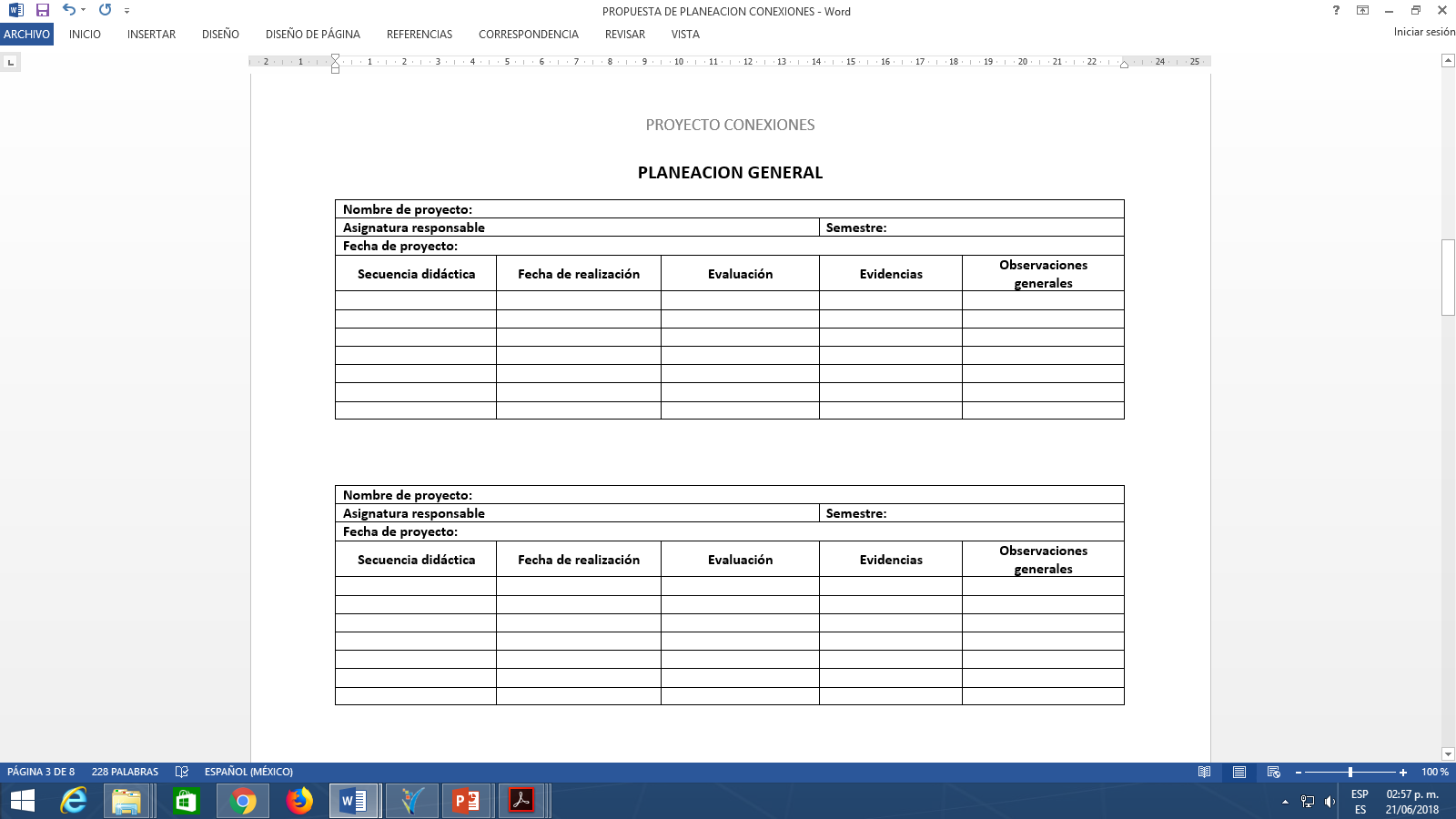 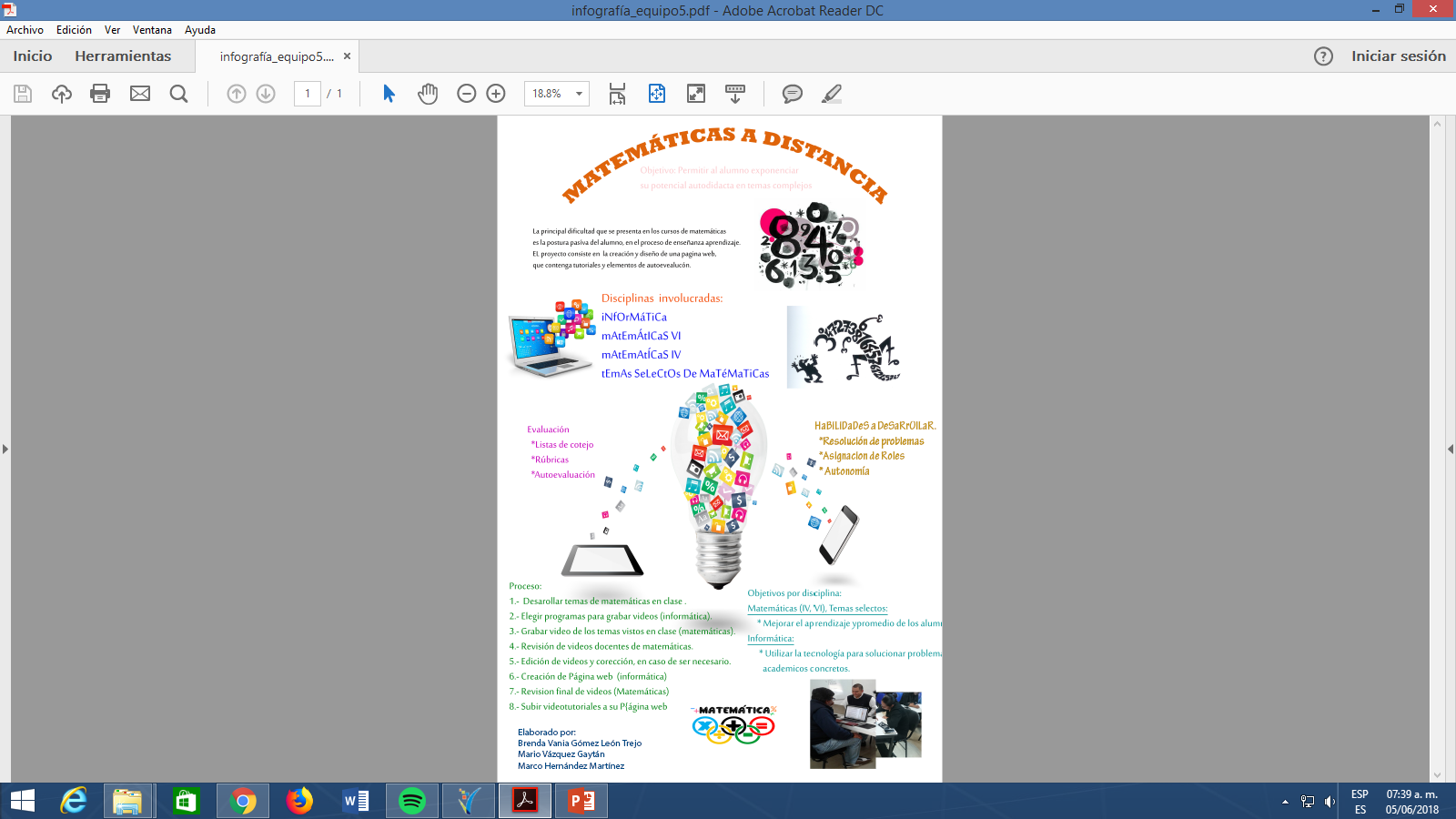 INFOGRAFIA
REFLEXIONES
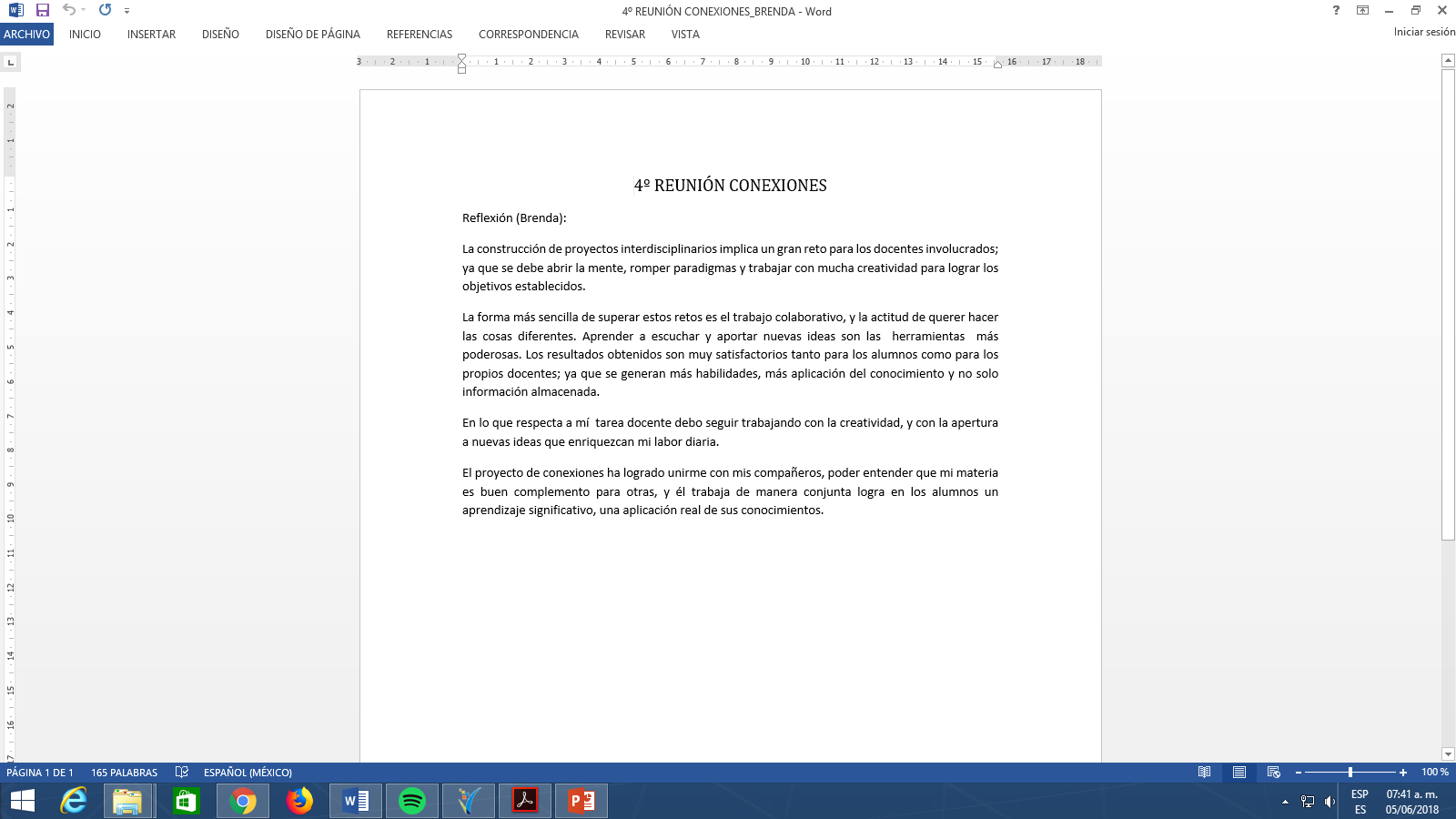 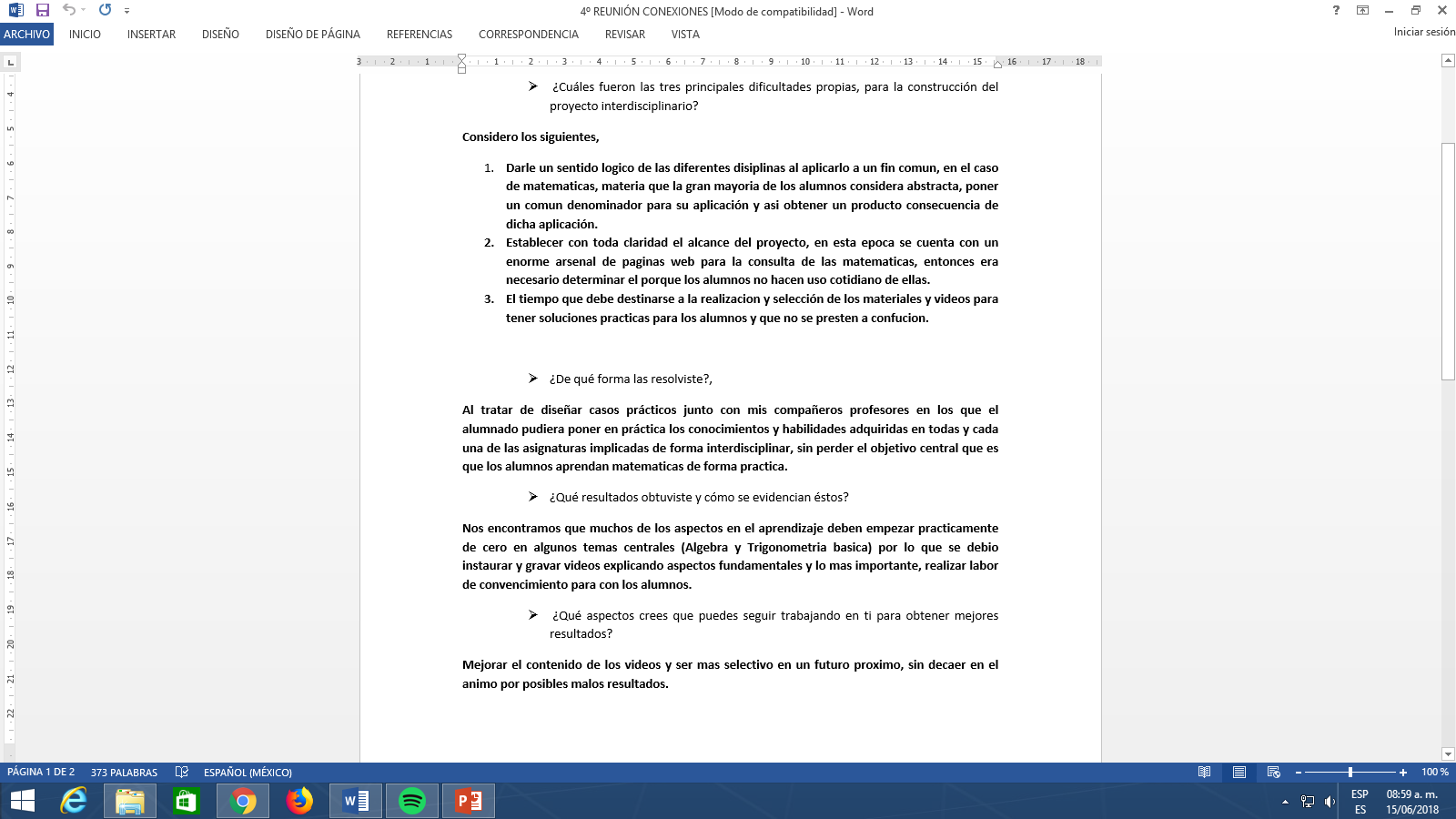 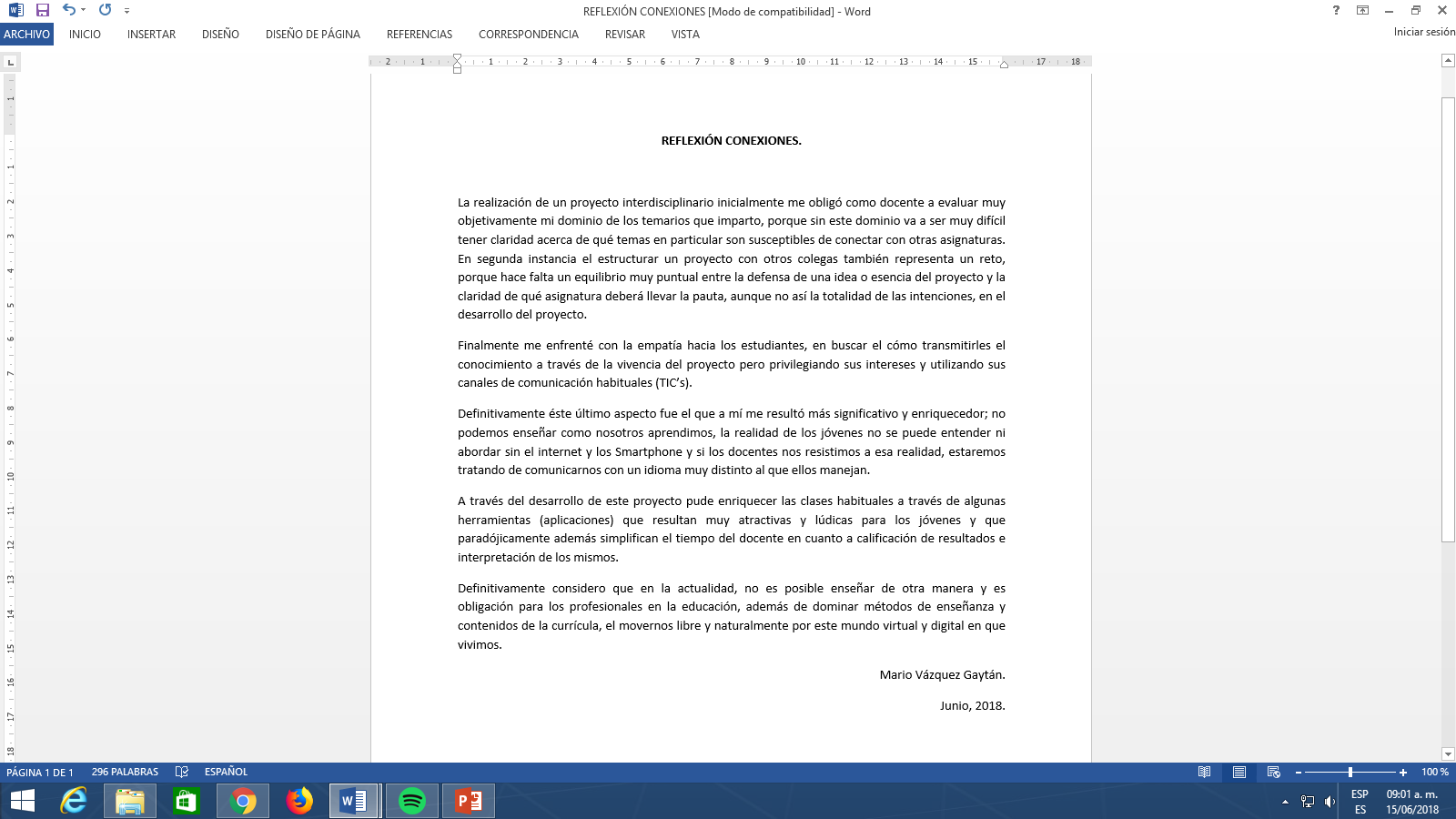